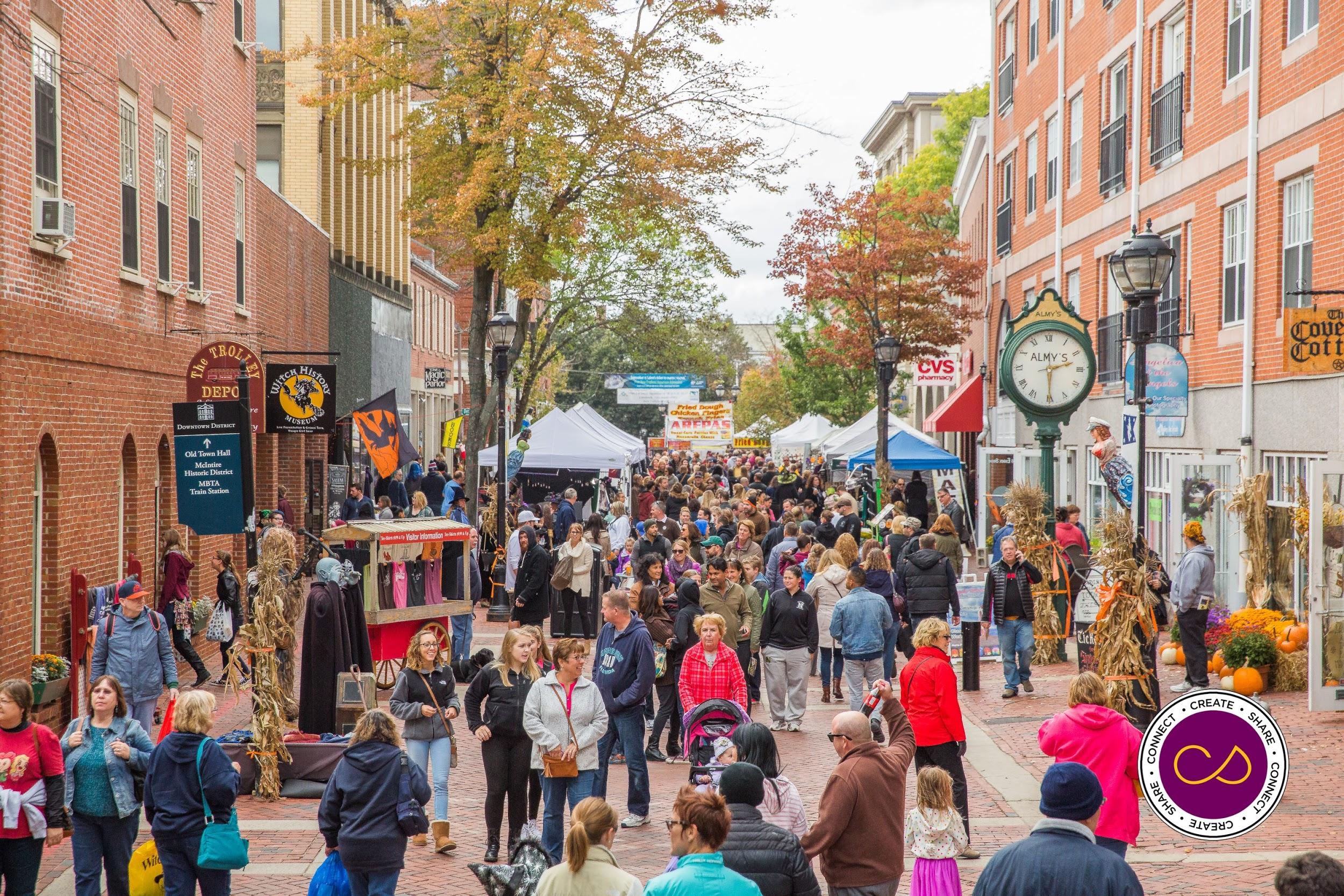 Catalyzing Transformative (equitable) Transit-Oriented Development in 
Gateway Cities
Gateway City Innovation Awards & Summit
Worcester, MA
Twitter: @christophercoes
November 20, 2019
Credit: Salem Chamber of Commerce
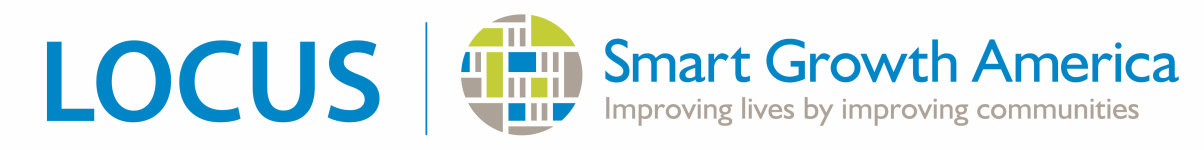 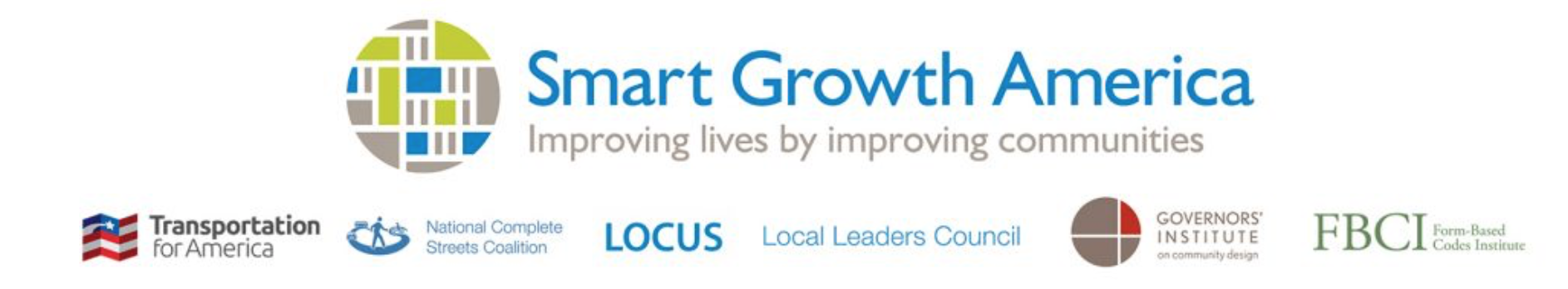 Smart Growth America envisions a country where no matter where you live, or who you are, you can enjoy living in a place that is healthy, prosperous, and resilient.
Advocacy
Thought Leadership
Technical Assistance
[Speaker Notes: This is our vision, our mission and some of the programs that come under the SGA umbrella.  What they have in common, and a big part of what we do, is to bring econ. dev., land use, and transportation together, with a heavy focus on equity throughout.]
LOCUS: Responsible Real Estate Developers and Investors
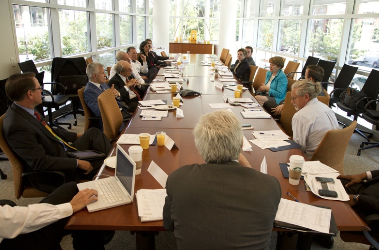 A national coalition of private real estate developers and investors working to meet the country’s pent-up demand for sustainable, equitable, walkable urban places by advocating for local, state, and federal policy change.
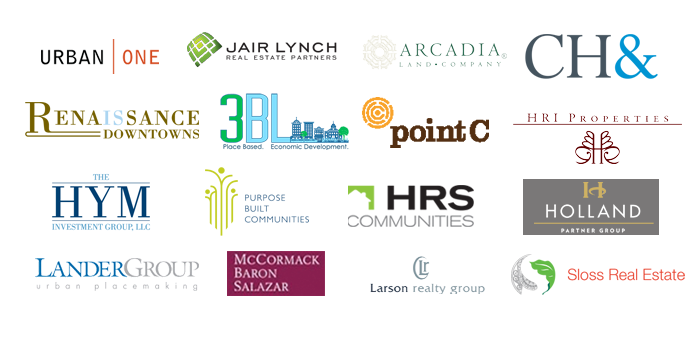 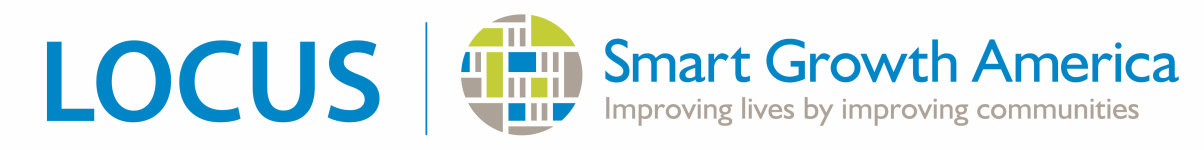 [Speaker Notes: (Tola)]
Audience Quiz:Have you seen this in your community?
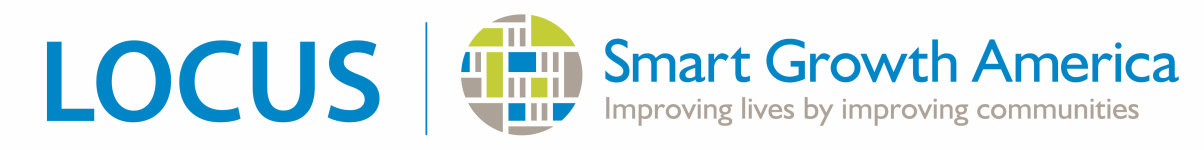 Have you seen this?
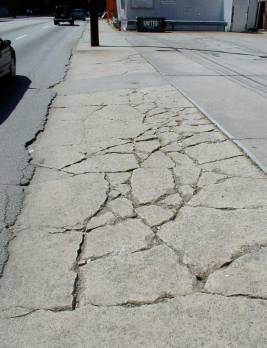 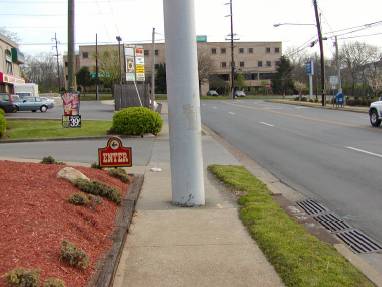 [Speaker Notes: The shift towards drivable suburban continued shape many land use and transportation decisions away from pedestrian friendly development or in many cases common sense…]
Have you seen this?
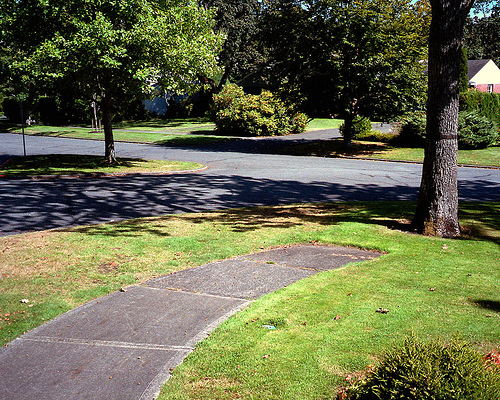 Richard Drudl
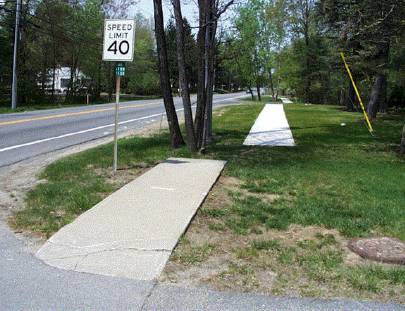 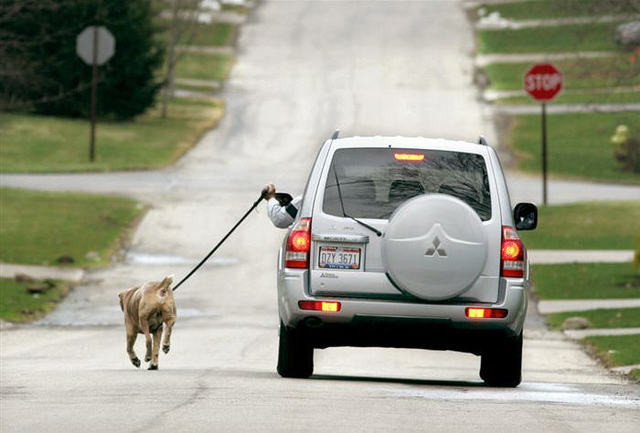 Have you seen this?
[Speaker Notes: This picture crystallizes for me the heart of drivable suburban version of taking the dog out….]
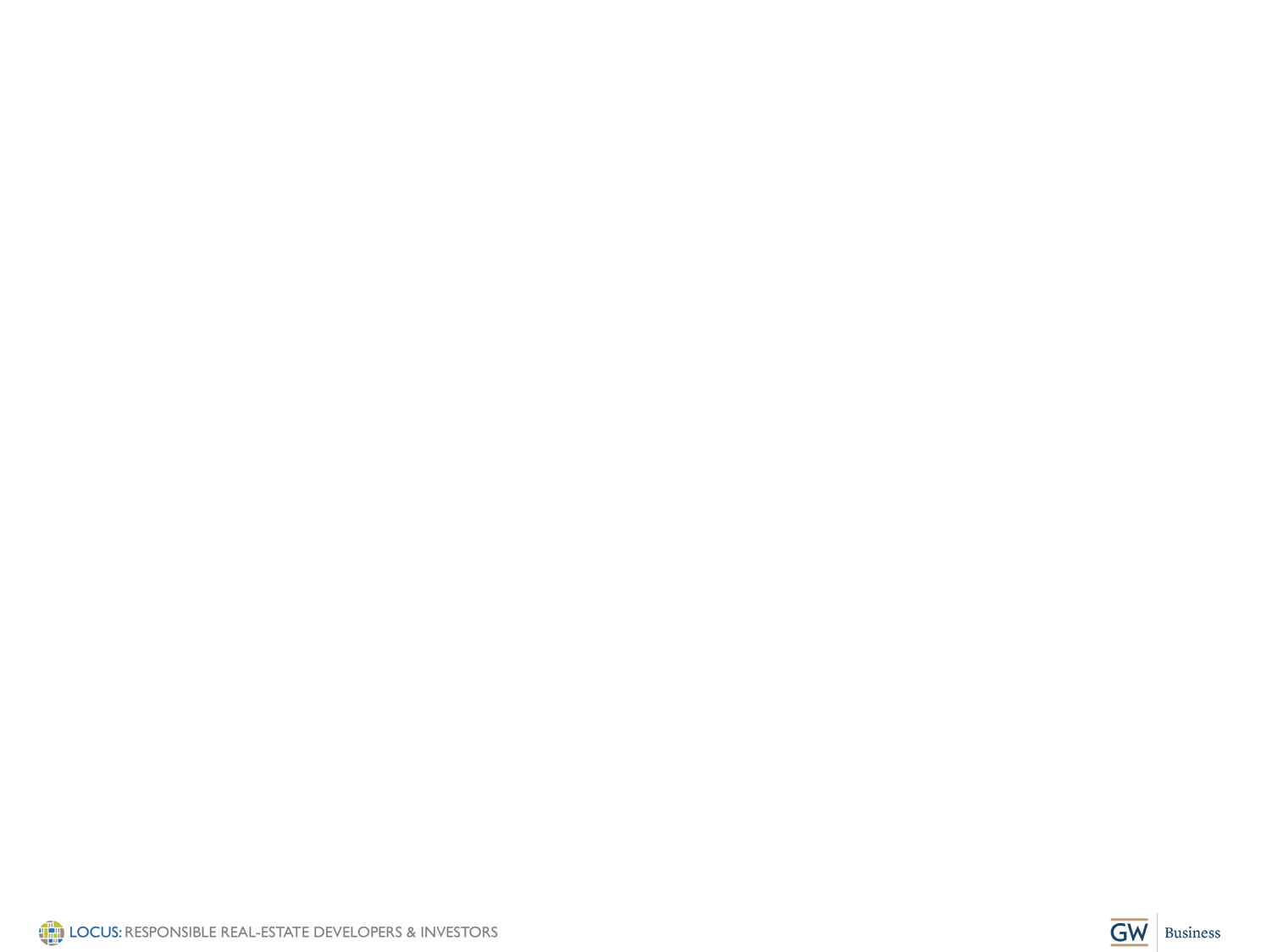 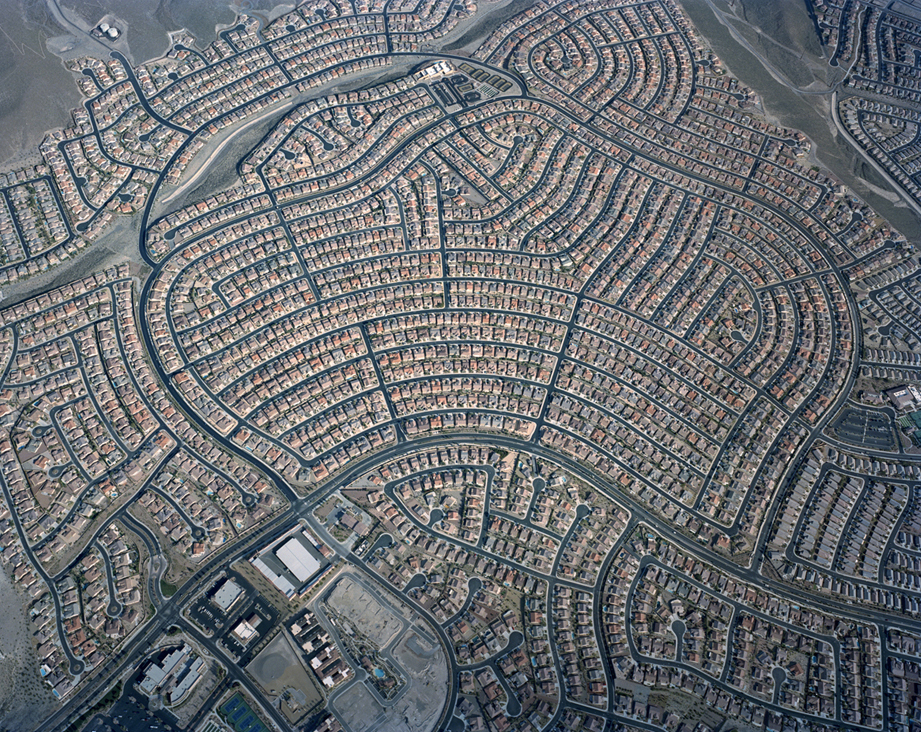 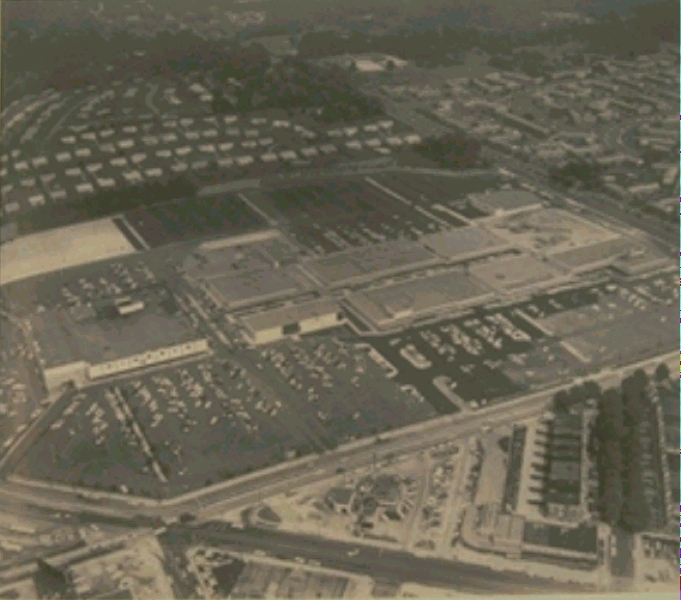 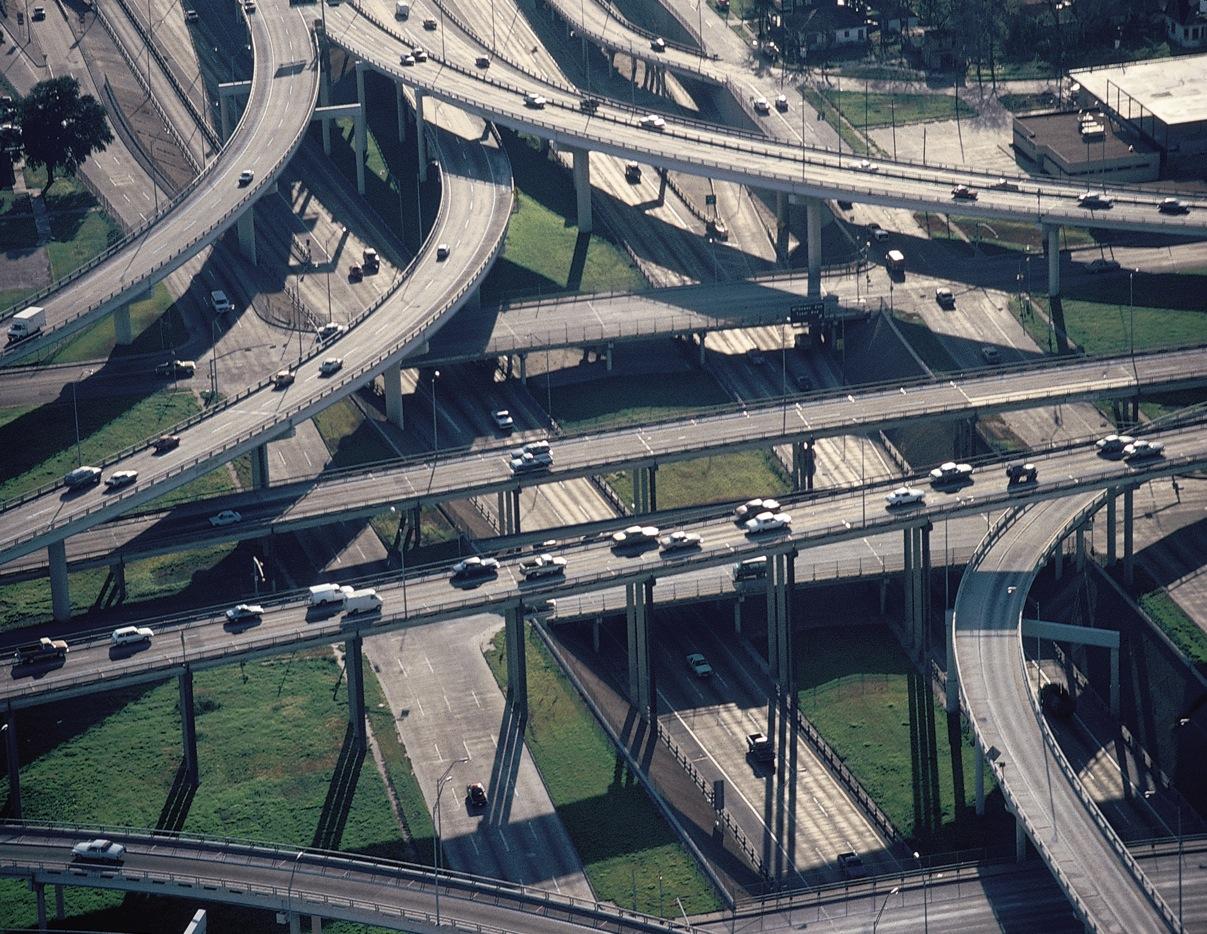 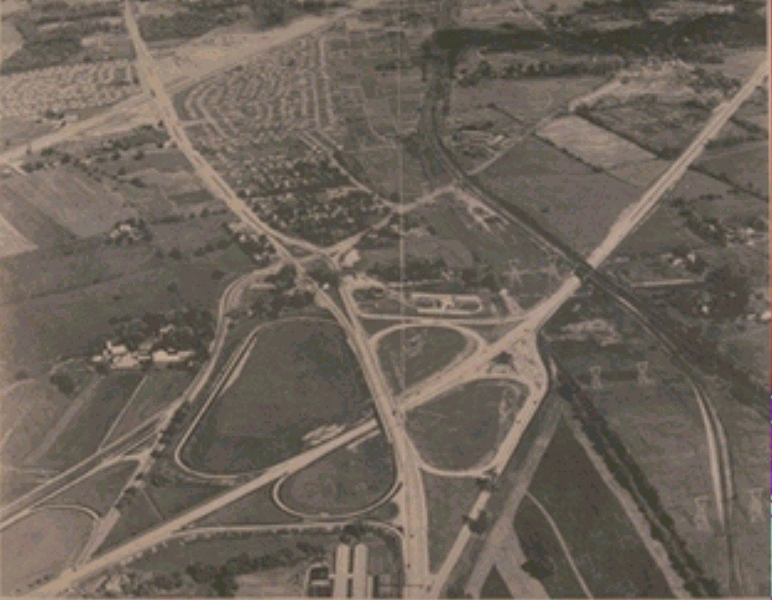 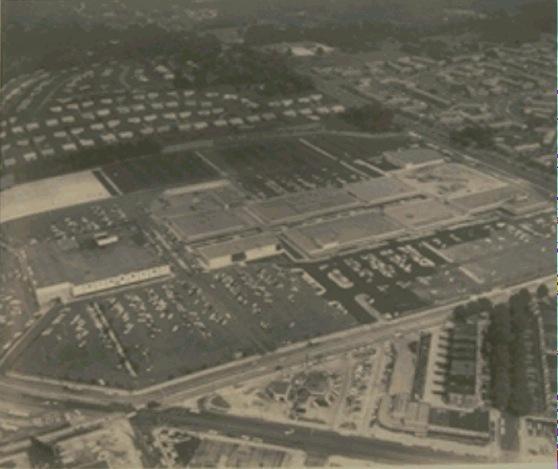 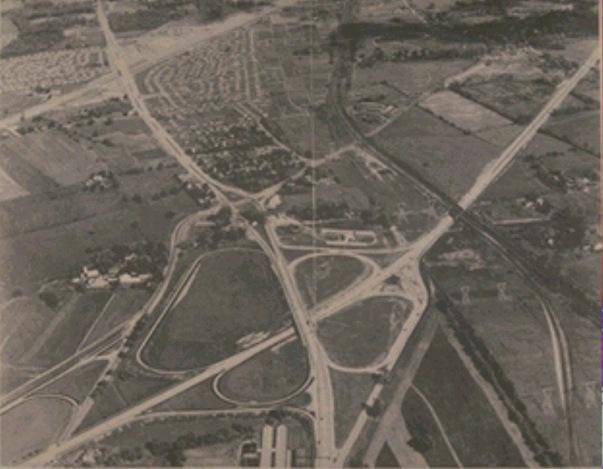 `
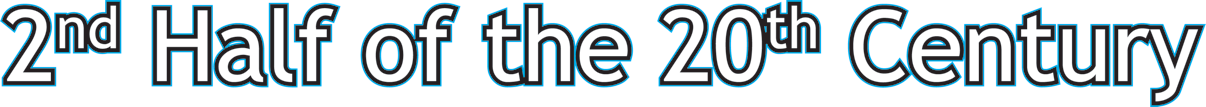 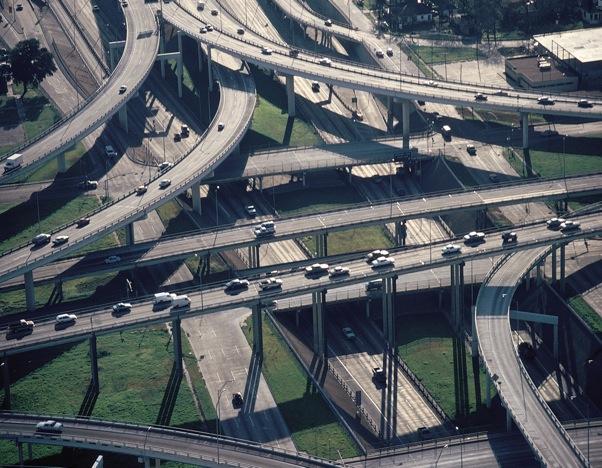 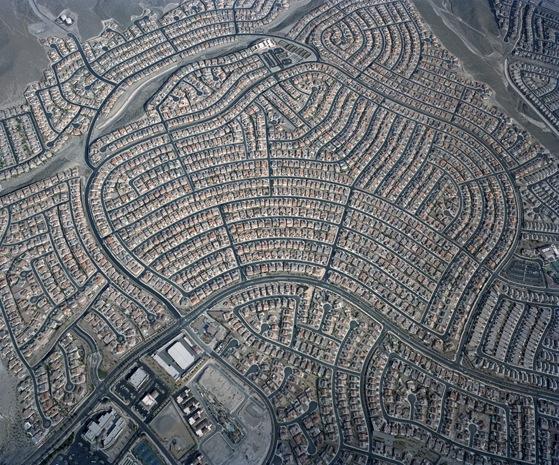 [Speaker Notes: Freeways ….

Which led to the regional mall….then we really got good at building highways…then into the current land development also known as sprawl…one of the biggest threats to protecting valuable outdoor space and farmland]
Transportation: Why It Matters
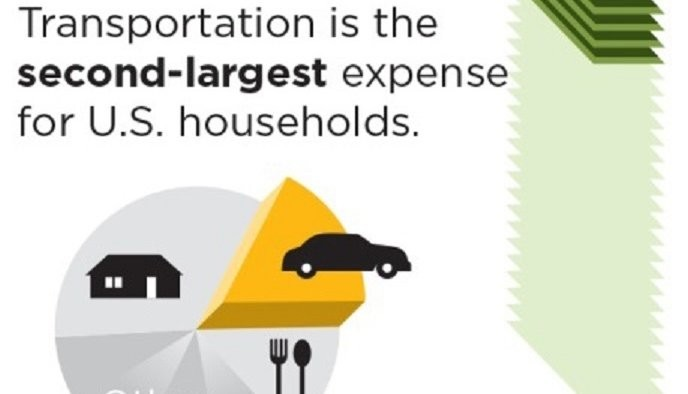 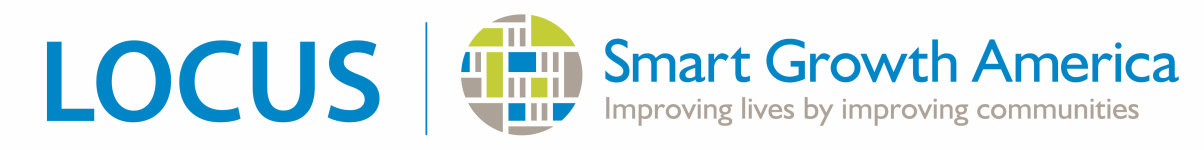 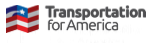 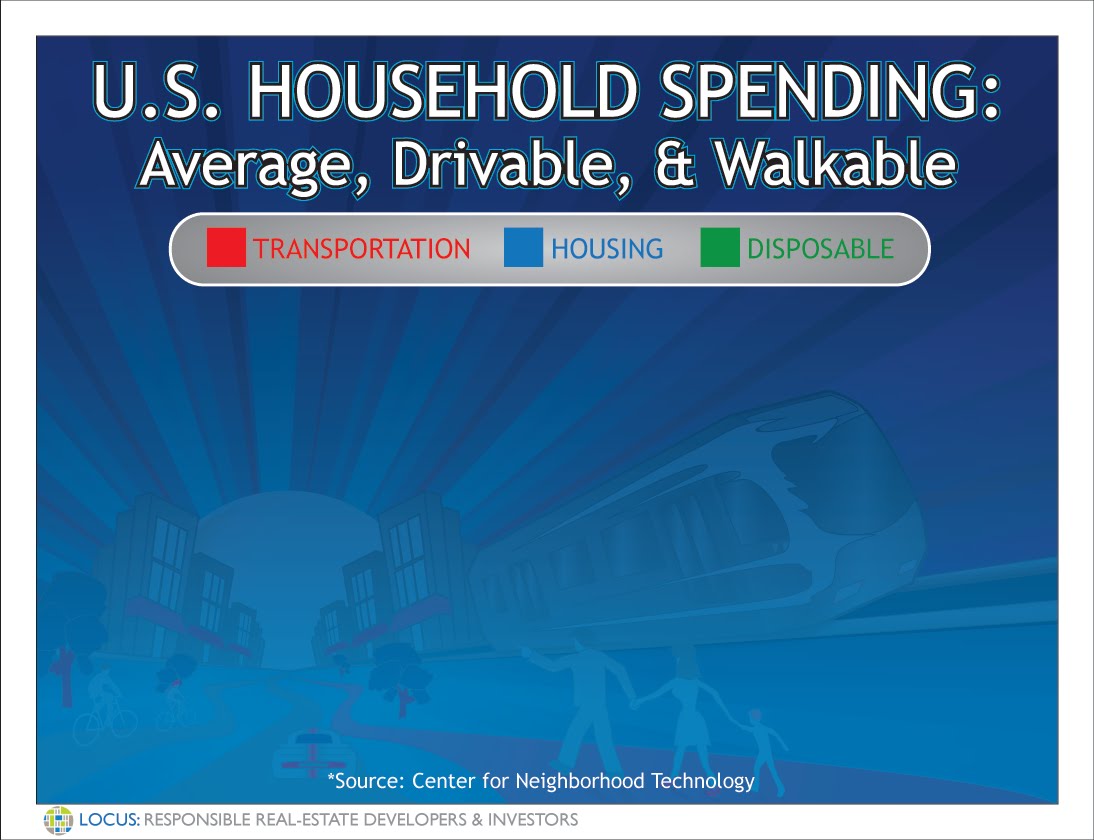 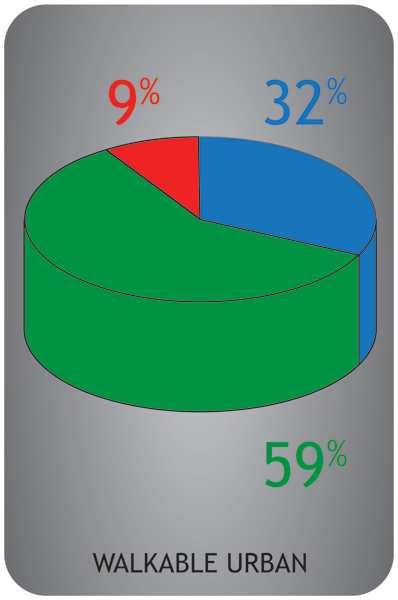 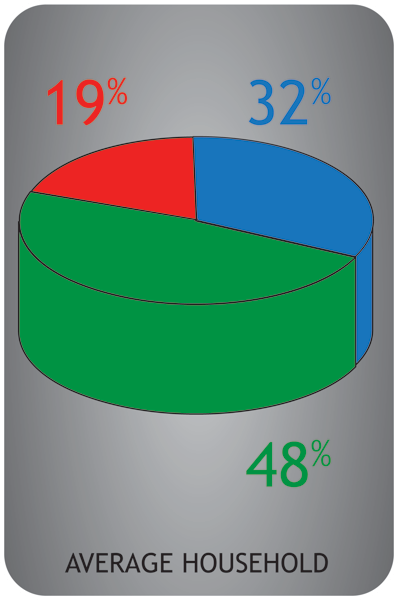 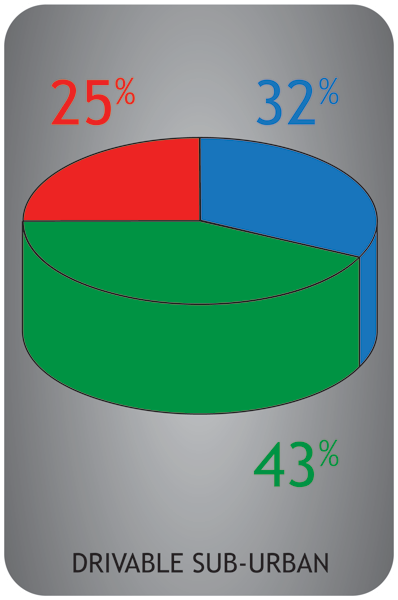 [Speaker Notes: Household economics

Average – 51% on Housing and Transpo
Drivable suburban – 57-70% on housing and transpo
Walkable Urban – 41-41%]
Equitable TOD Development
Compact, mixed-use development with multi-modal access to jobs, neighborhood-serving stores, and other amenities that also serve the needs of low- and moderate-income people
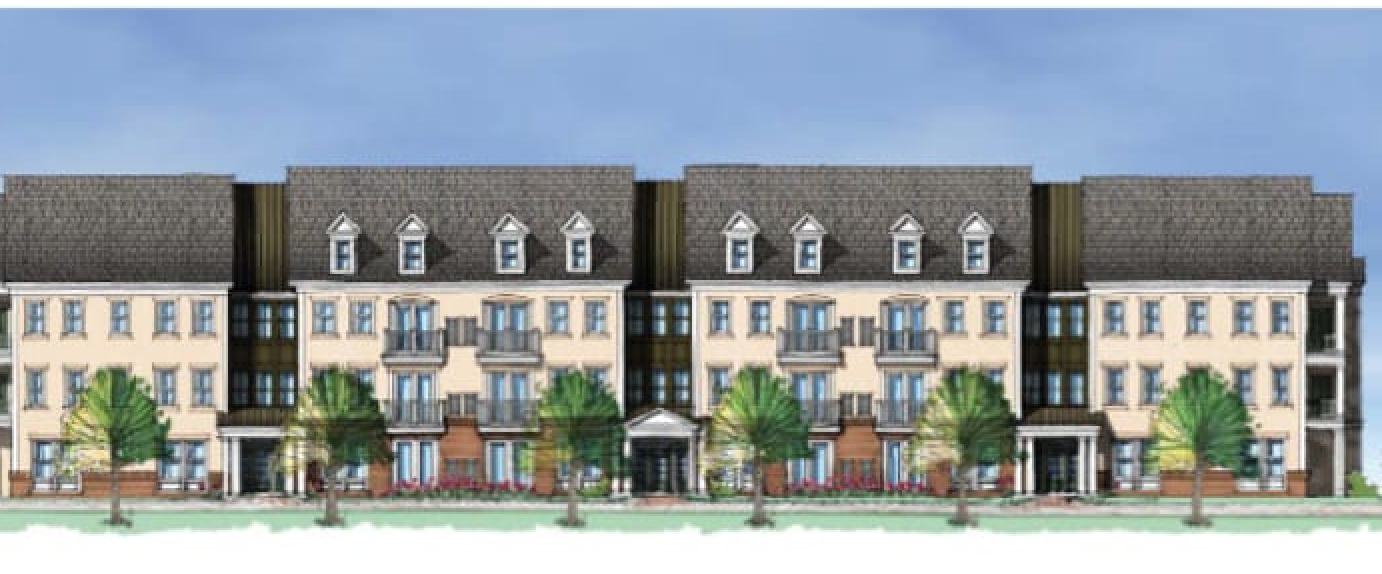 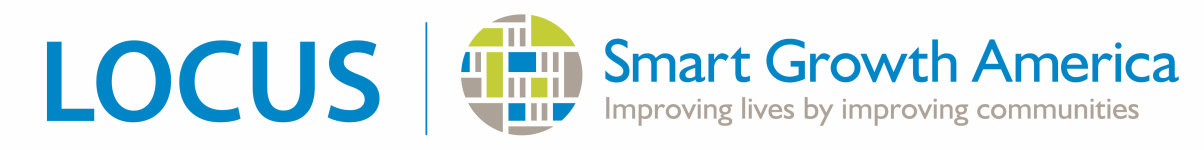 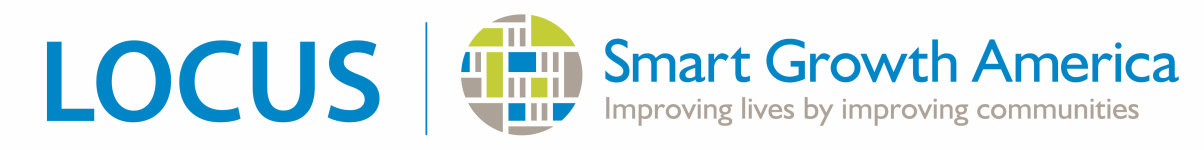 [Speaker Notes: Image: Rendering of Ashland Rail Transit Apartments, a large rental project with 249 two-bedroom units and 20% affordability, on a former industrial site next to an MBTA commuter rail station in Ashland, MA’s Rail Transit TOD District]
What’s so great about equitable TOD?
Organizing development around transit hubs… 
… reduces household spending on transportation, making housing more affordable.
… lowers auto-dependence, congestion, and traffic accidents.
… connects residents to better jobs and life services. 
… lessens environmental impacts of development.   
… stimulates economic growth and community revitalization.
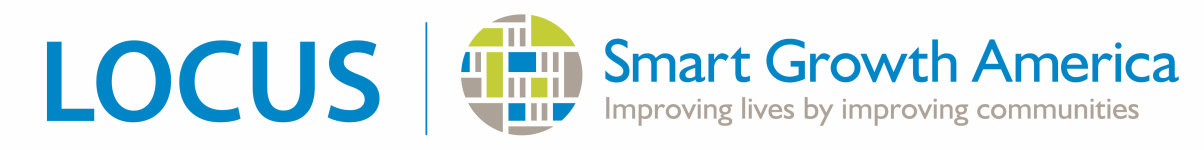 Communities are now in a ferocious competition over place (and private capital)(whether they know it or not)
Five Tests of Community*
Popsicle Test – Can you walk home from the store before your popsicle melts?
Smooch Test – Is the place comfortable, safe, attractive, and intimate, suitable for a date-night stroll?
Kid Test – Can children safely explore a world beyond their own backyards?
Seniors Test – Are elder citizens a welcome part of the community? Can they get out and about and get their needs met when driving is no longer an option?
Commons Test – Does development contribute to the overall community something greater than what it takes in terms of natural and community resources?
*from Choosing Our Community’s Future, A Citizens Guide to Getting the Most Out of Development, Smart Growth America, 2005
“About 10 percent of Americans would like to live in mixed-use small towns [Gateway Cities], but don't.” -- Robert Steuteville
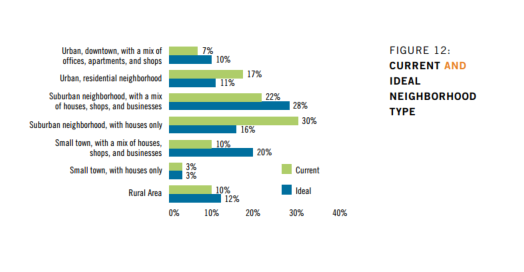 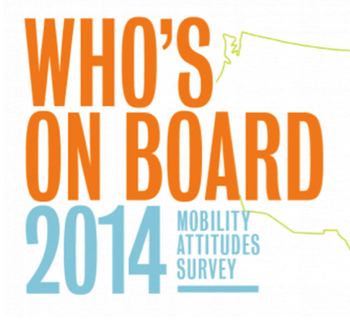 15
[Speaker Notes: Data from Transit Center report, 2014 (see http://transitcenter.org/ourwork/mobility-attitudes-survey/)]
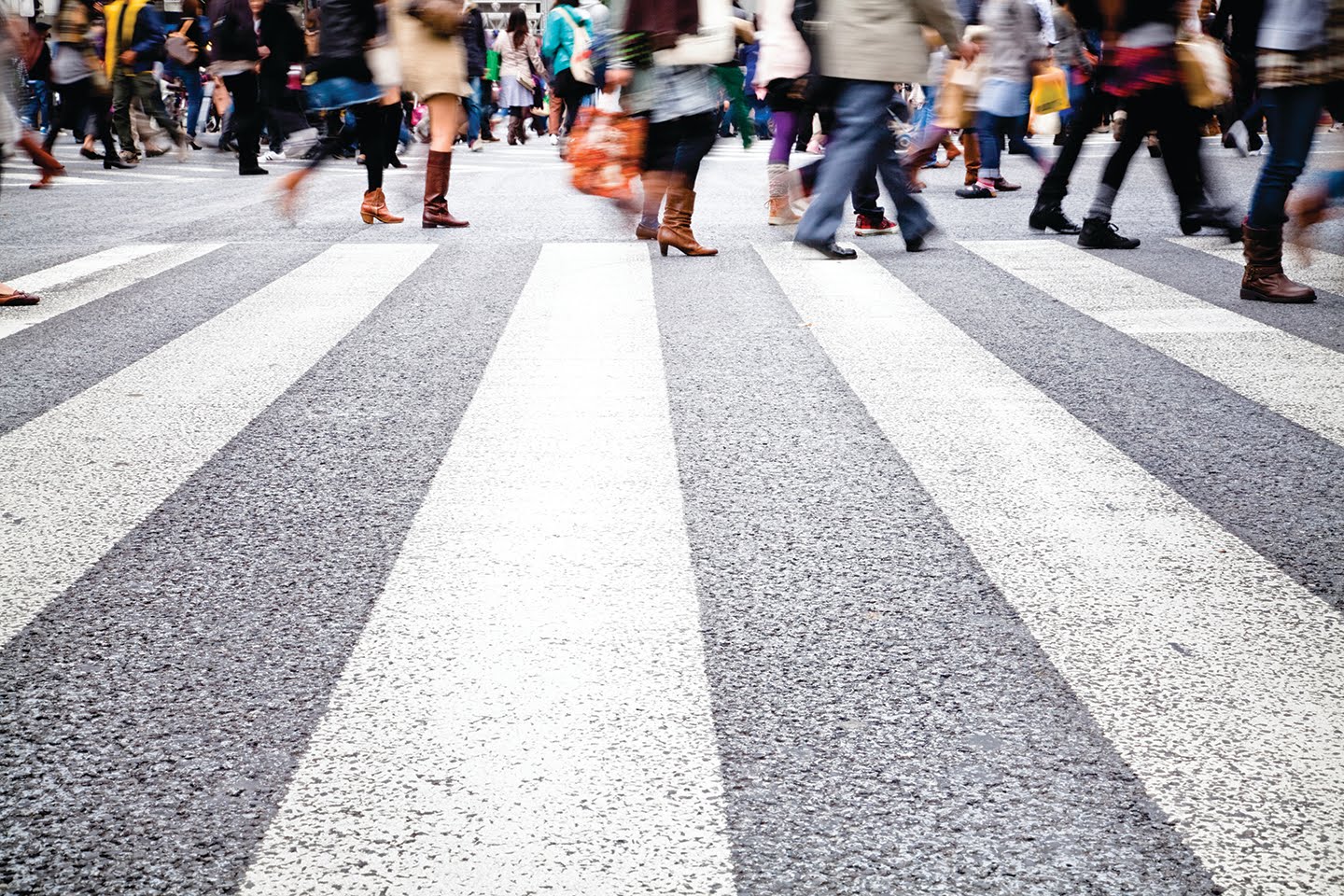 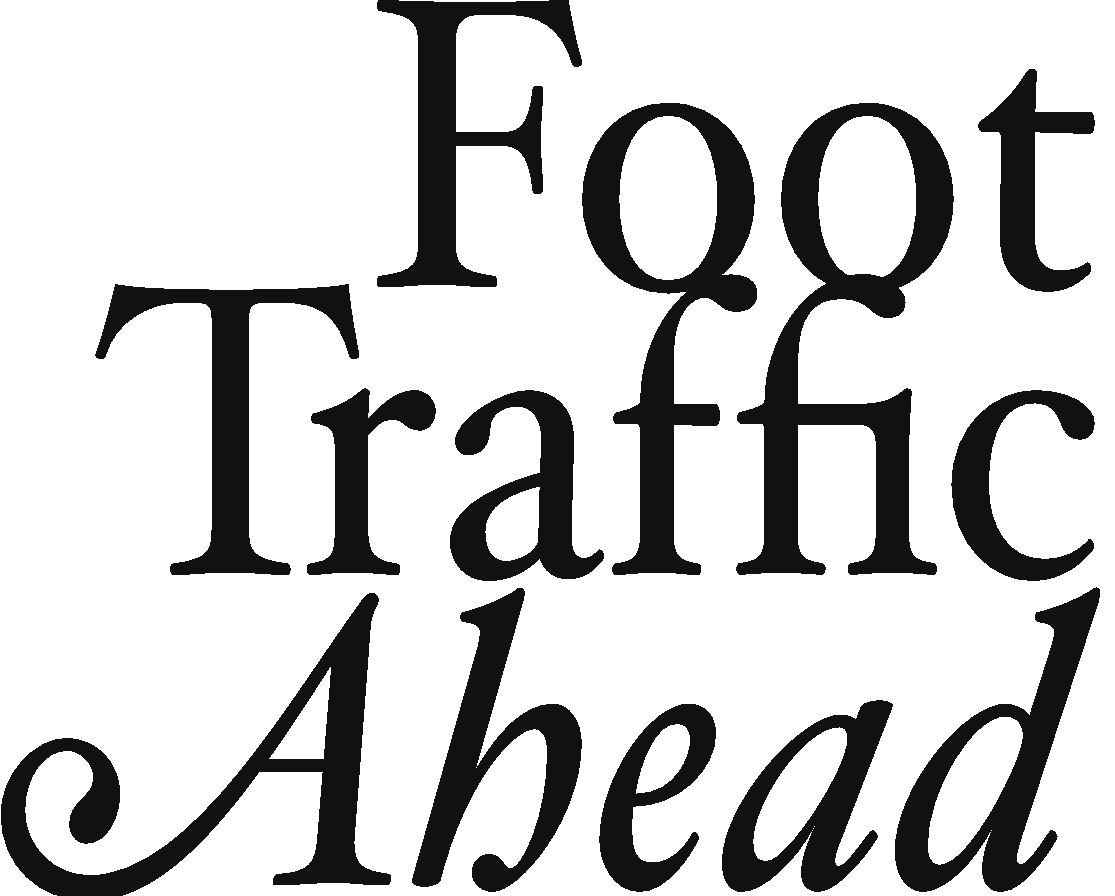 2019 RankingWalkable Urbanism inAmerica’s Largest Metros
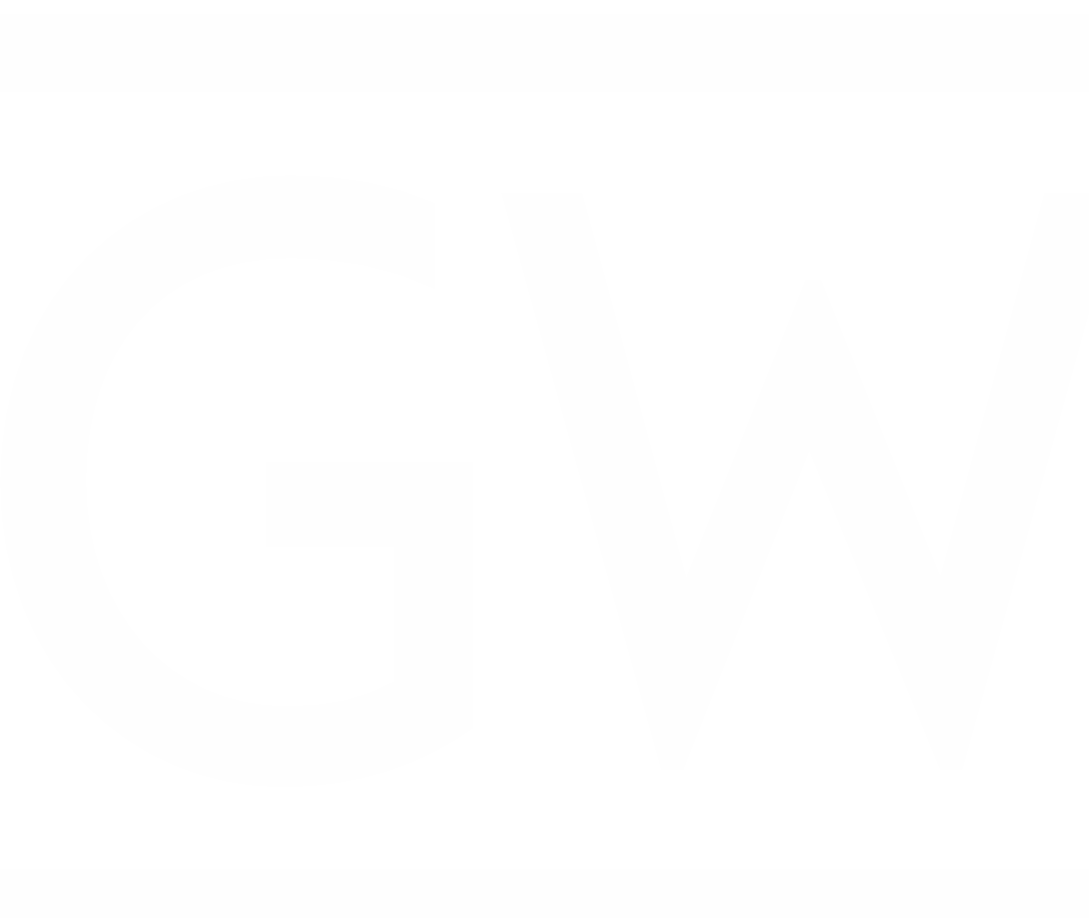 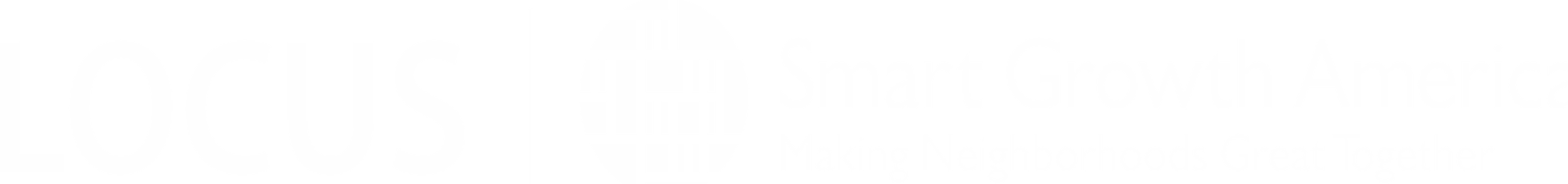 The Old Dichotomy
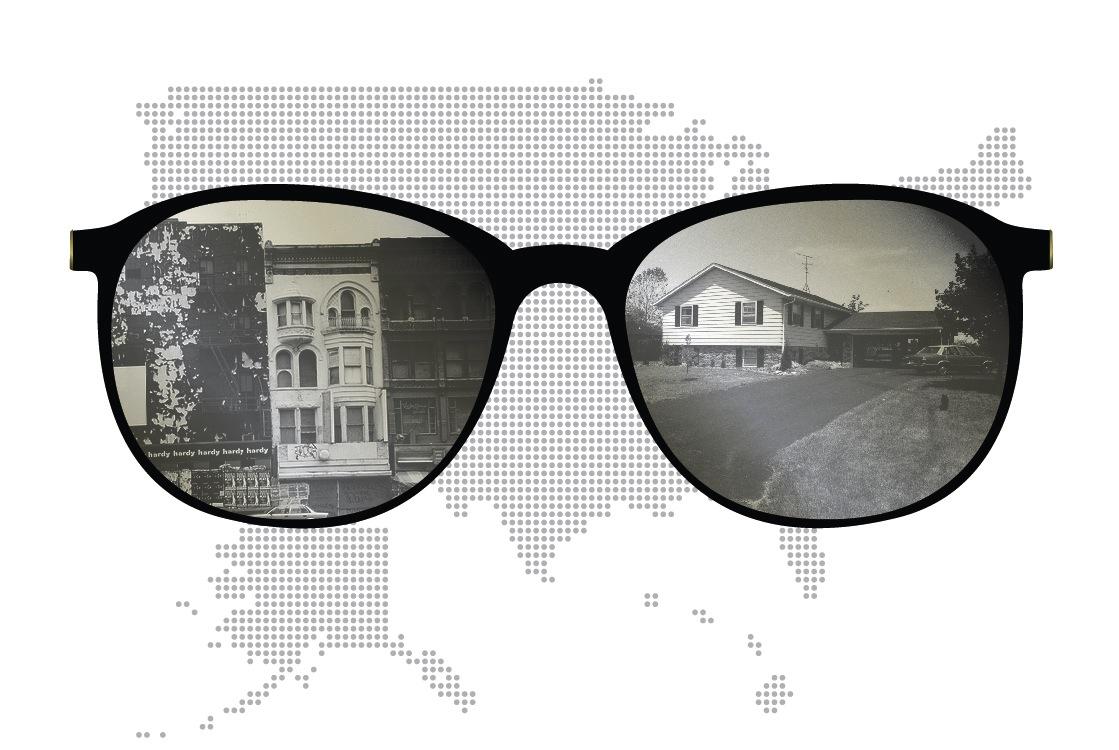 CITY
VS.
SUBURBS
If a place isn’t in a city, it’s a suburb 
(unless it’s rural).
It’s Time for New Lenses
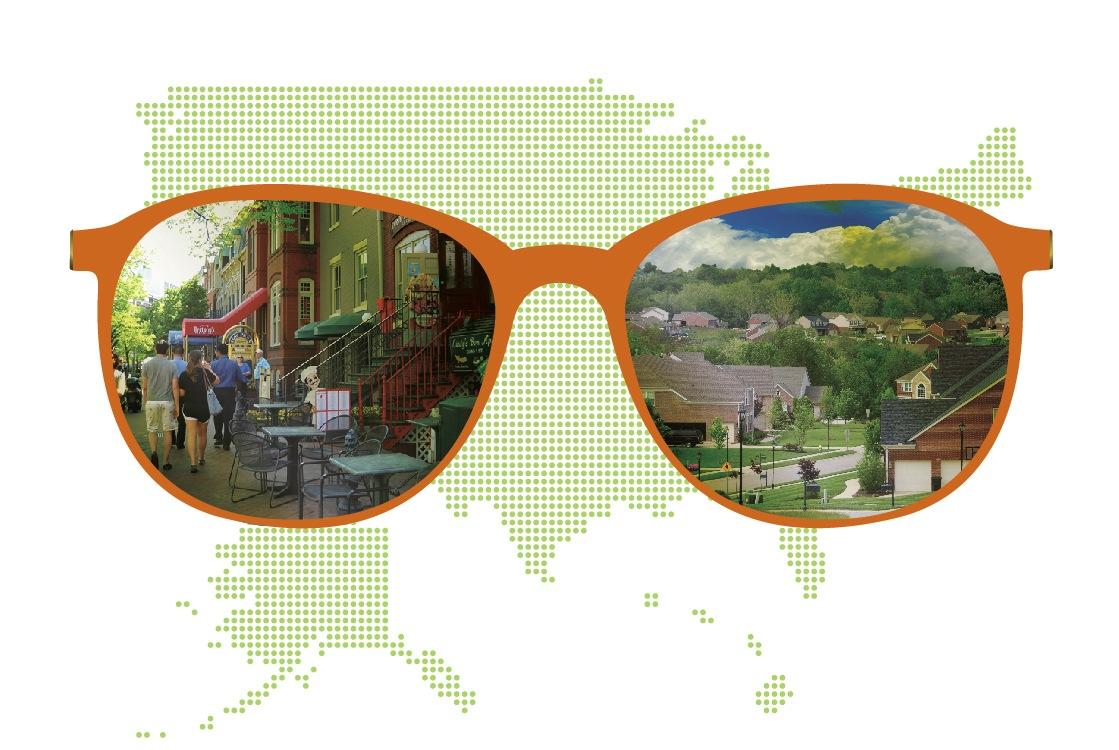 WALKABLE URBAN
DRIVABLE 
SUB-URBAN
VS.
Both of these environments can be found in a city, 
a suburb, or a rural area.
METROPOLITAN LAND USE OPTIONS:
WalkUPs:

A form of development with higher density, multiple real estate product types in close proximity or within the same property, and multiple modes of transportation to move people and goods to the place.

Within the WalkUP, nearly everything is within walking distance.
REGIONALLY SIGNIFICANT
LOCAL SERVING
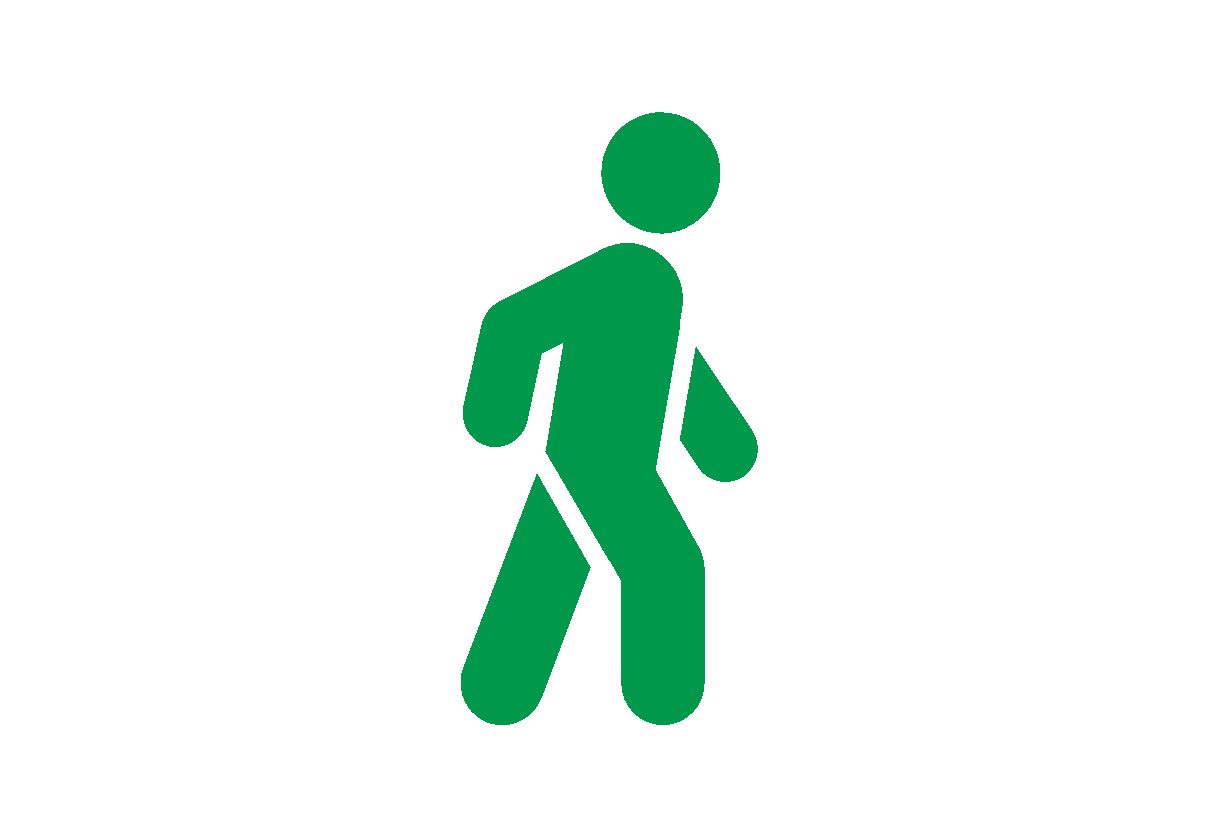 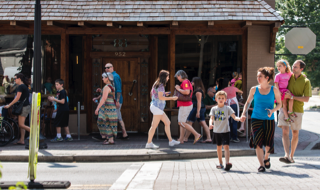 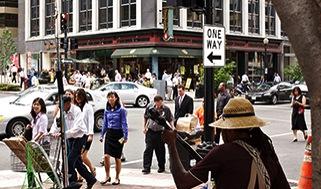 WALKUP:Metro Area Acreage: 1%
NEIGHBORHOODMetro Area Acreage: 2-6%
WALKABLE URBAN
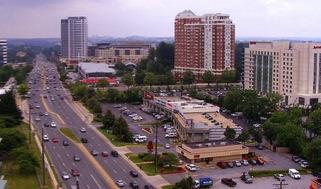 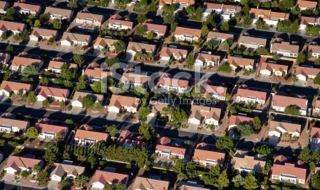 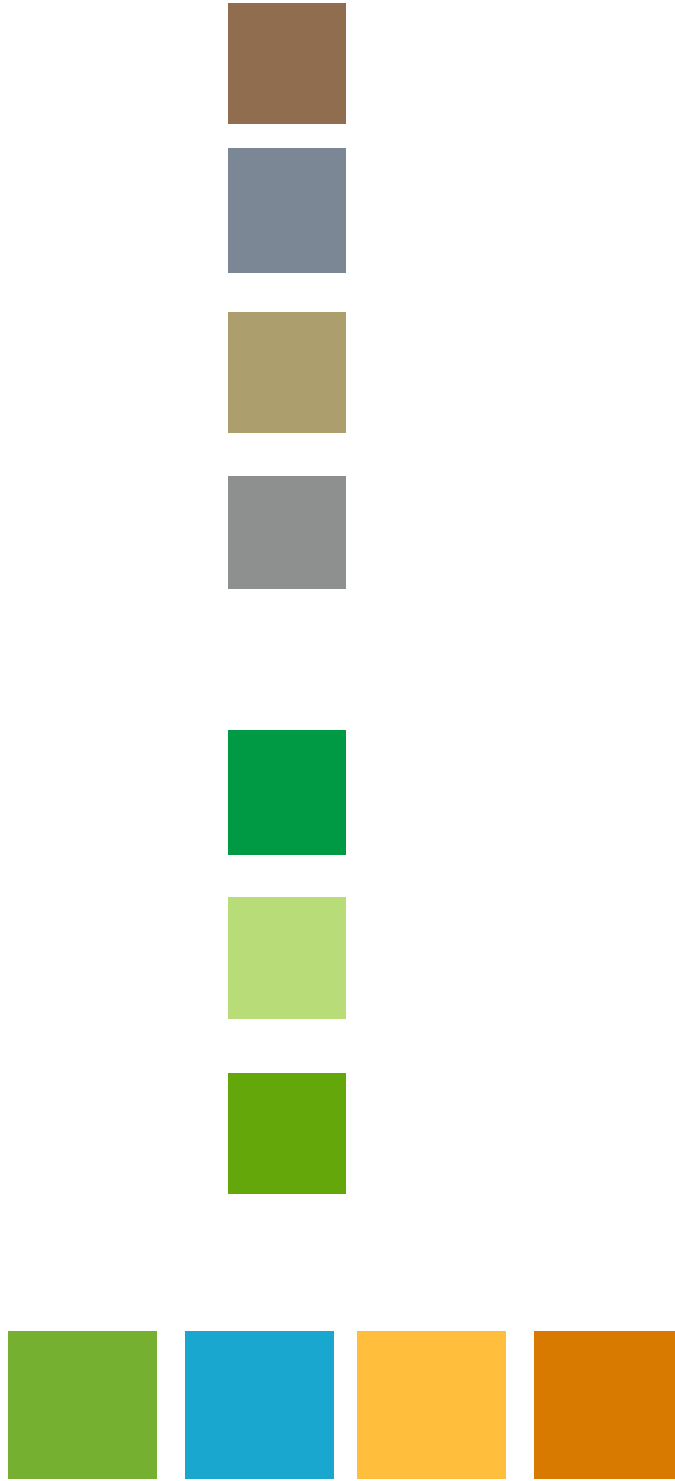 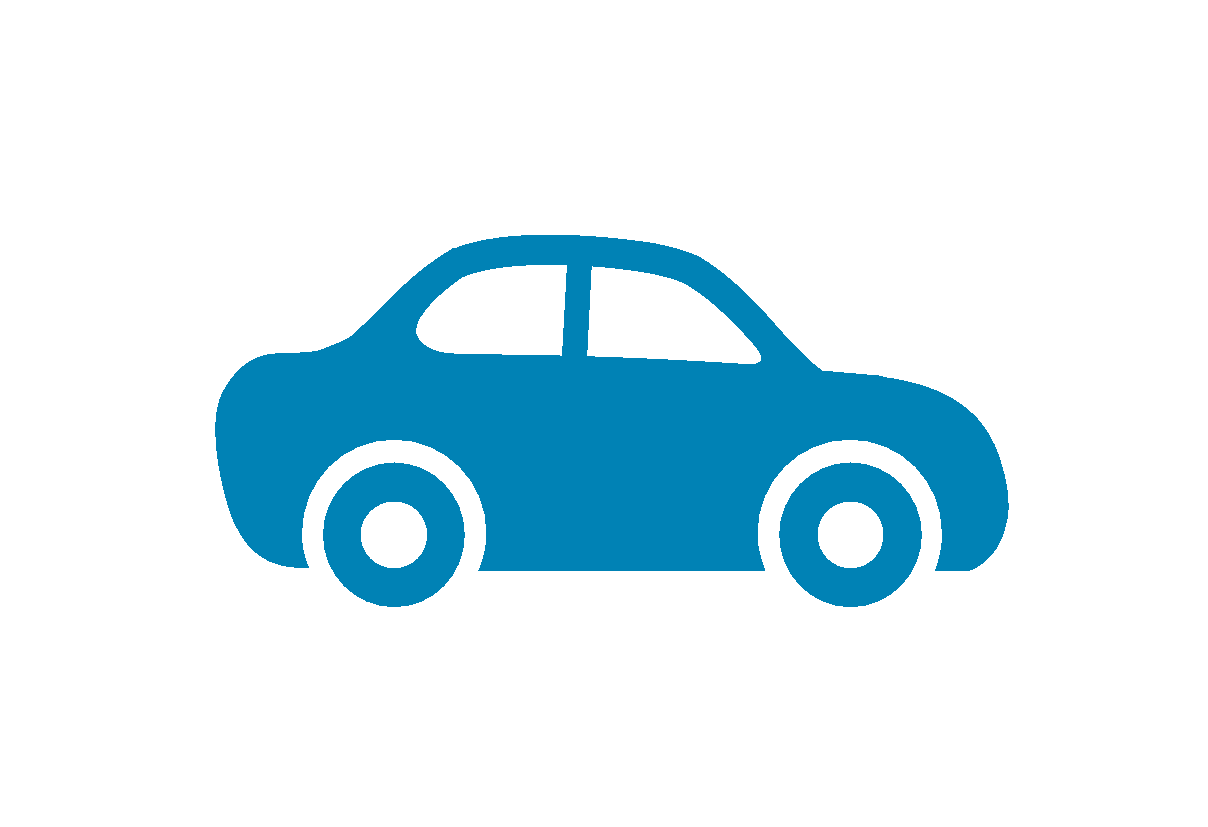 BEDROOM COMMUNITYMetro Area Acreage: 90-94 %
EDGE CITYMetro Area Acreage: 3-4%
DRIVABLESUB-URBAN
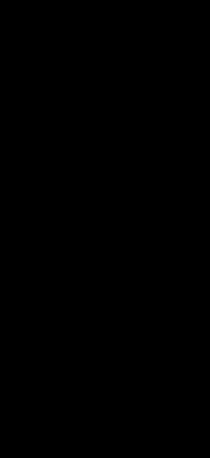 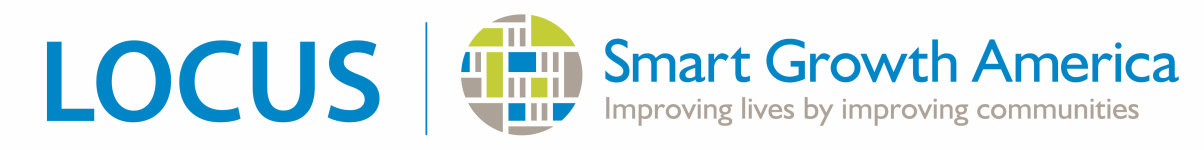 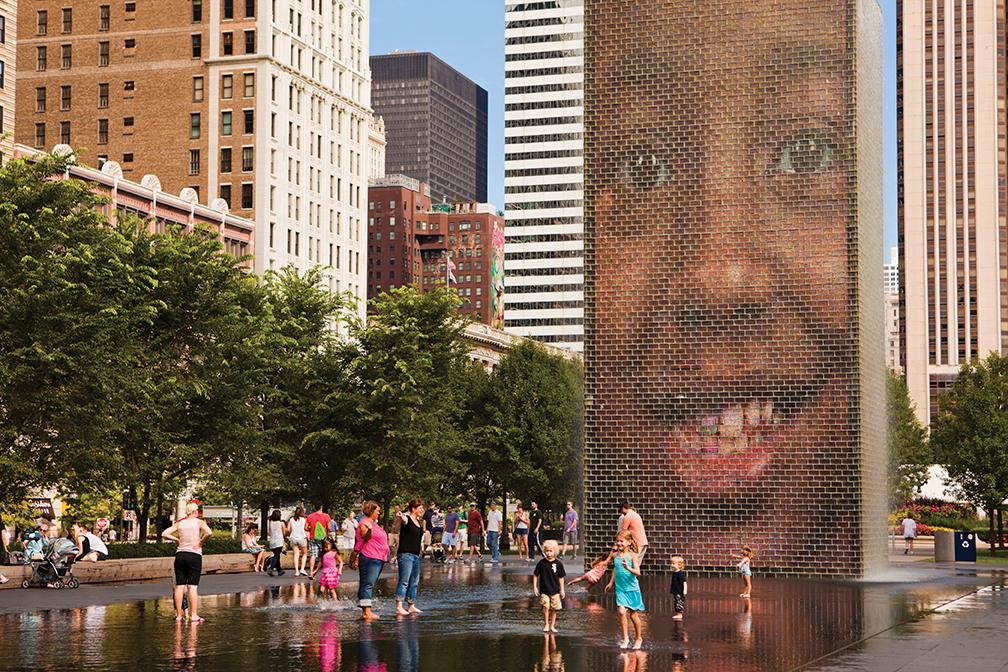 Key Findings
Walkable urban office space in the 30 largest metros commands a 105 percent rent-per-square-foot premium over rents in drivable suburban areas. 

Rental multi-family commands a 61 percent rent-per-square-foot premium over rents in drivable suburban areas. 
 
These price premiums continue to grow.  

Walkable urban development is not limited to the revitalization of center cities; it is also the urbanization of suburbs.
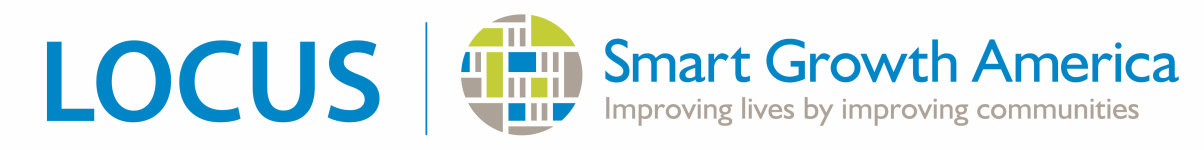 Why companies are moving to walkable places
To attract and retain talented workers

To build brand identity and company culture

To support creative collaboration

To be closer to customers and business partners

To centralize operations
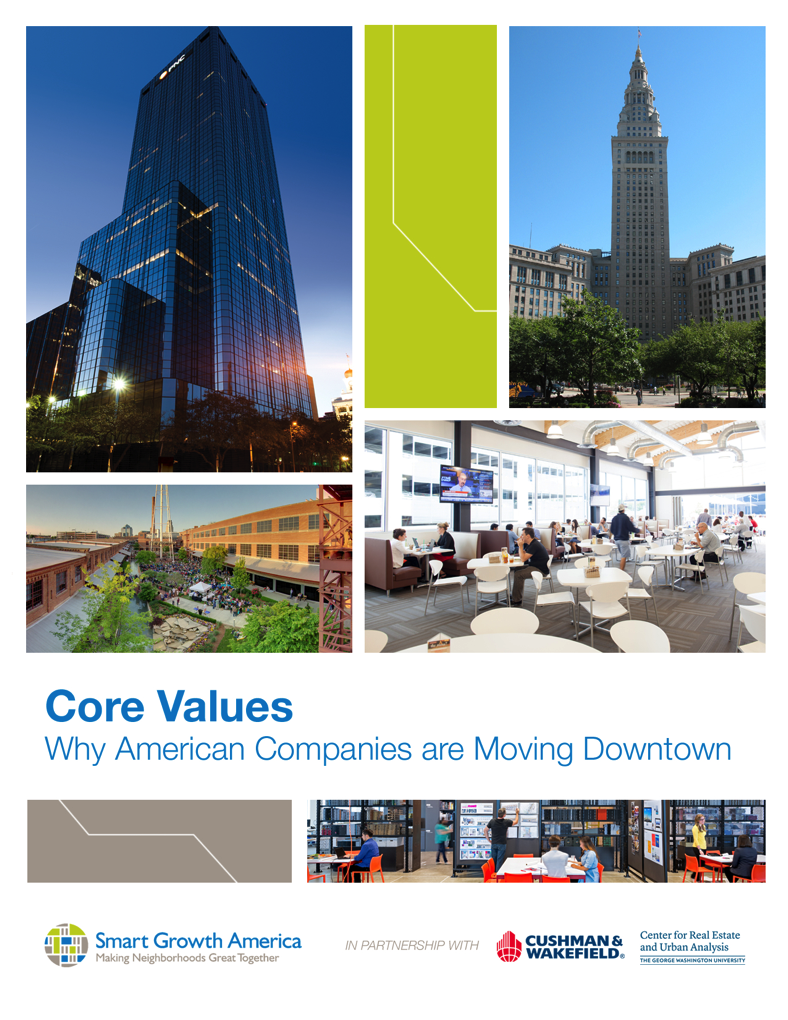 [Speaker Notes: Smart Growth America conducted interviews with senior-level employees at relocated companies to understand why they chose the location they did. In the course of our interviews six common themes emerged explaining why companies chose to locate downtown:]
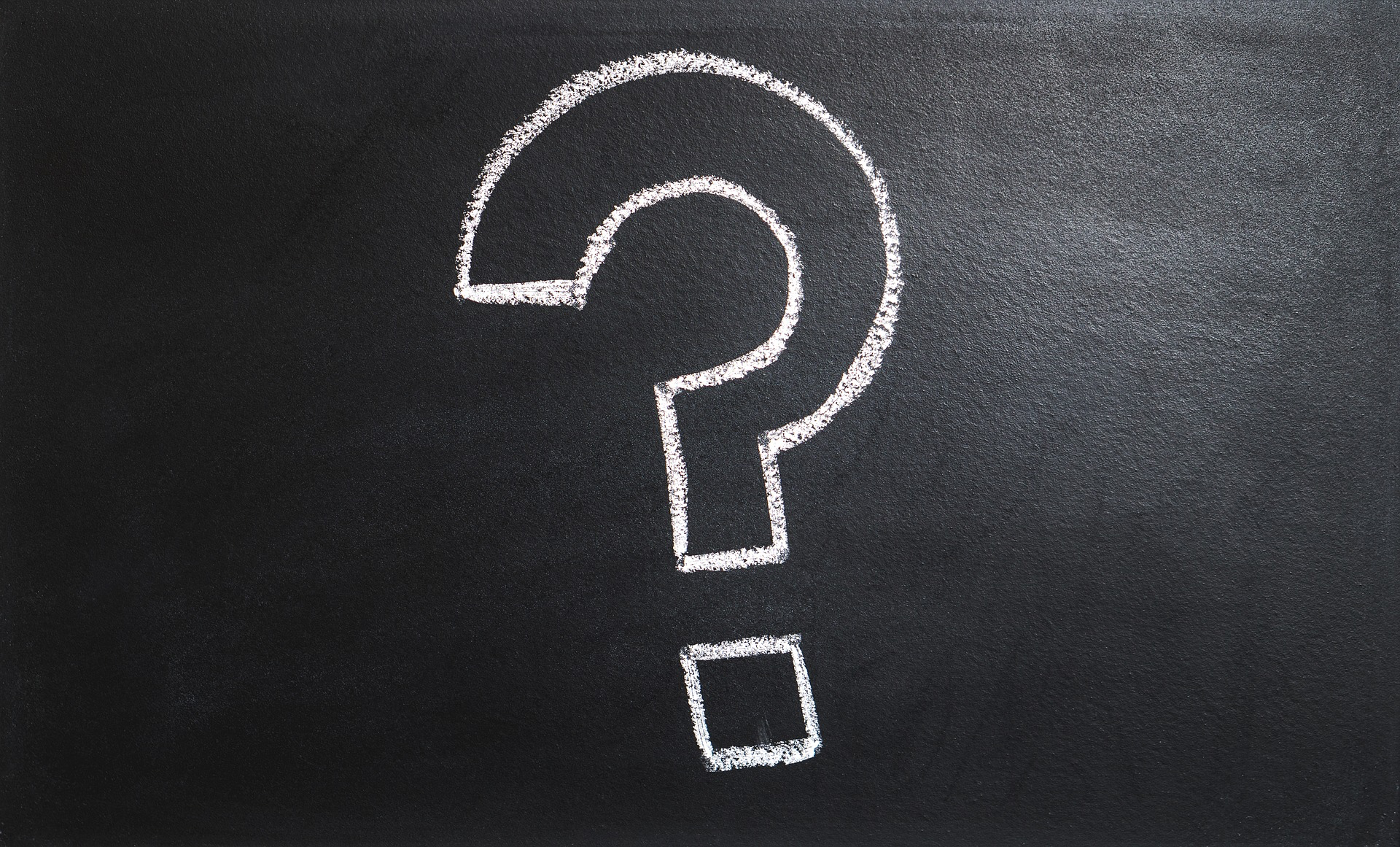 Big Idea #1: Reconnect Massachusetts via Passenger Rail
How to create TOD and walkable places in MA Gateway communities?
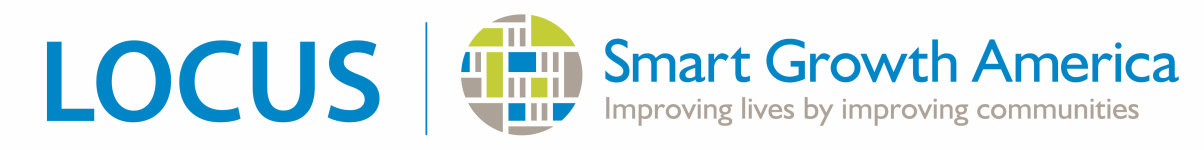 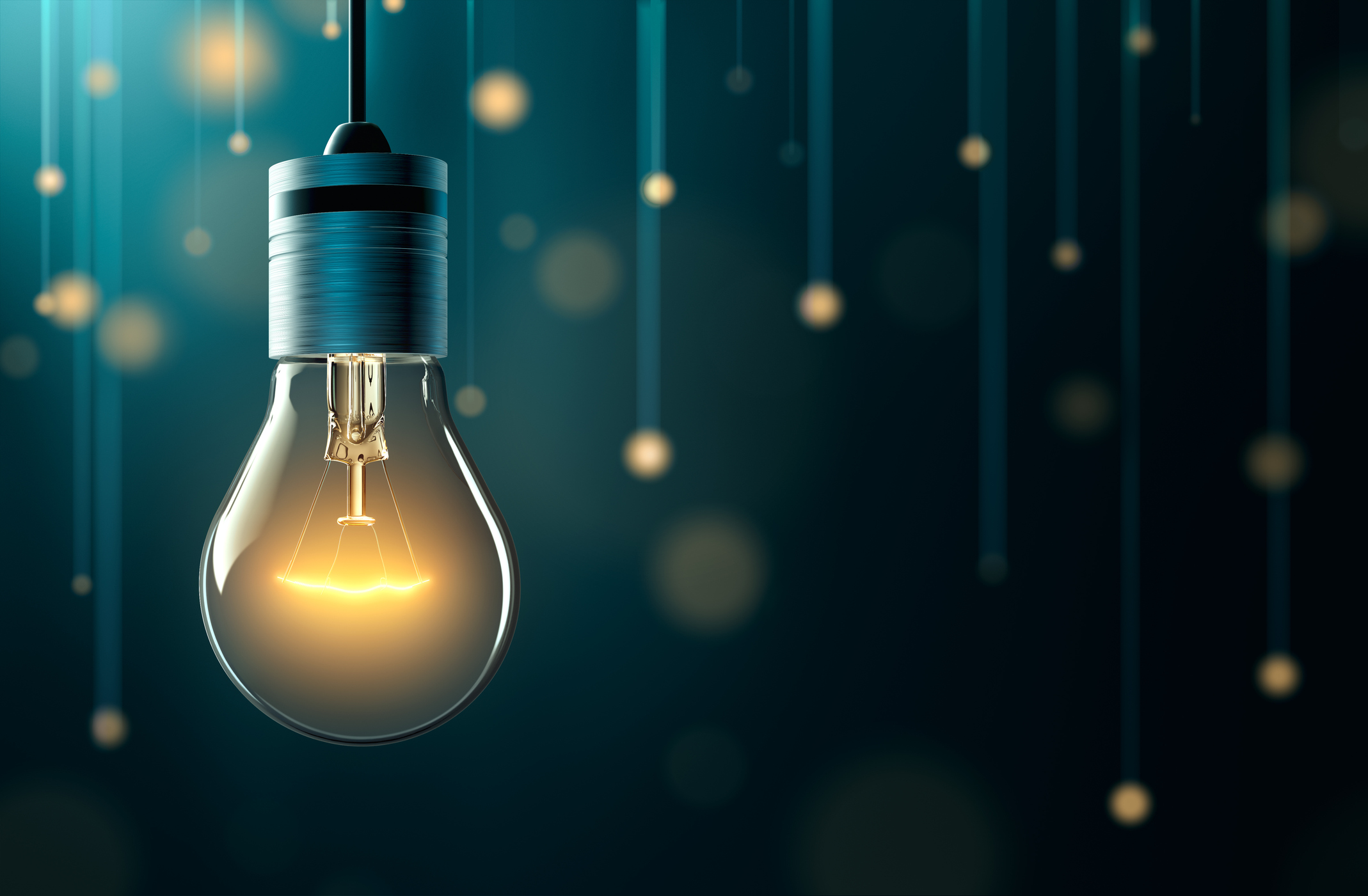 “4 Crazy Ideas” to Catalyze TOD
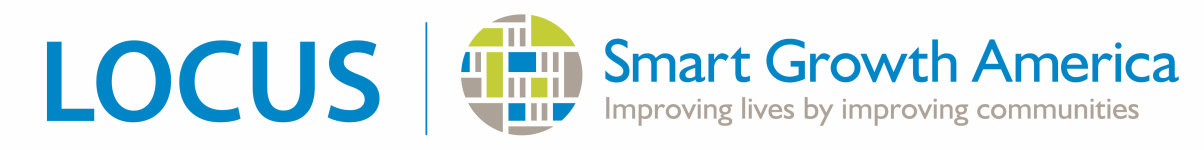 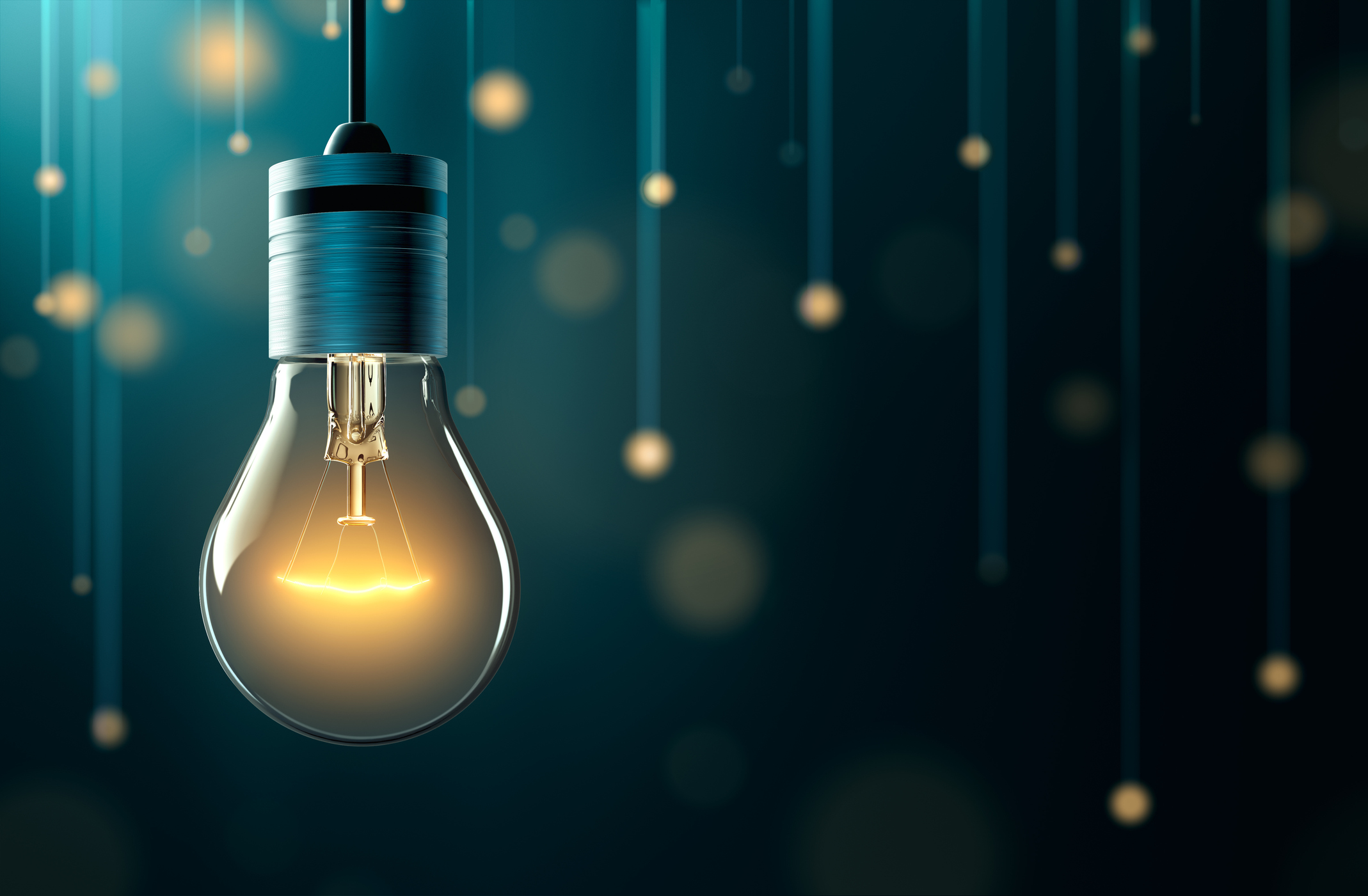 Crazy Idea #1: Recapture Sense of Place
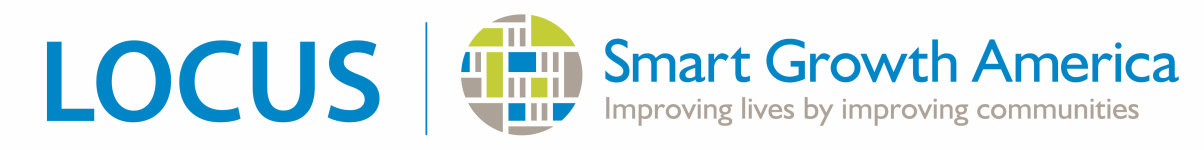 How could it work?
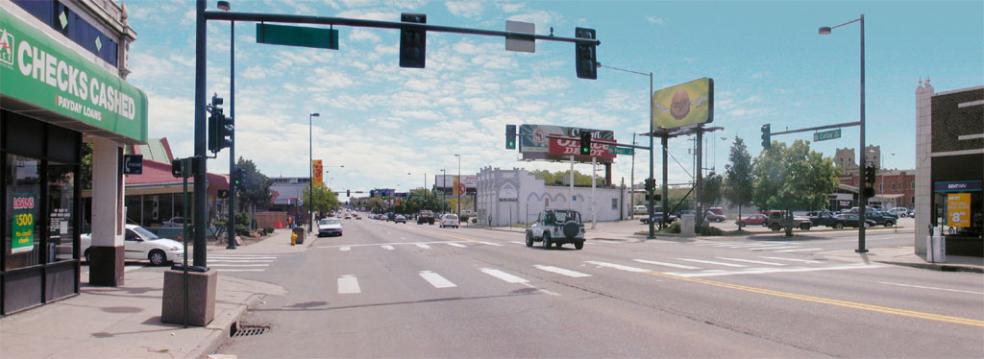 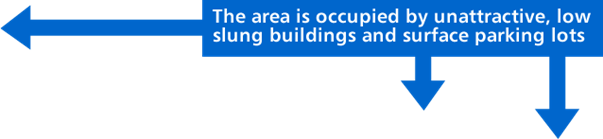 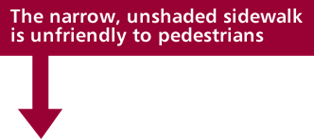 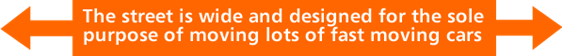 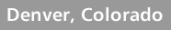 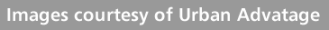 Step 1: New Development (Zoning)
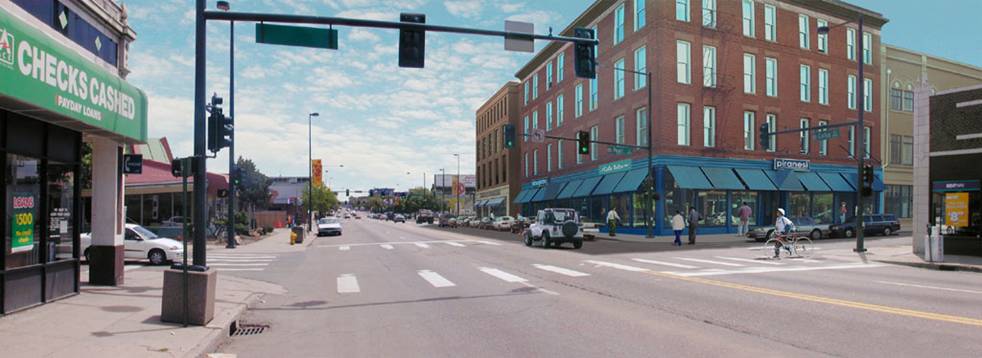 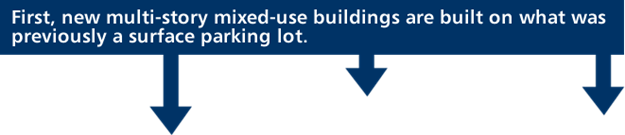 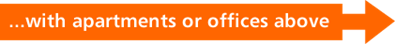 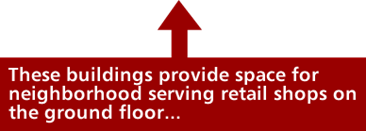 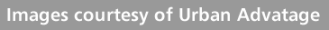 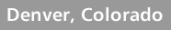 Step 2: Think About Pedestrians and Bicyclists (Complete Streets)
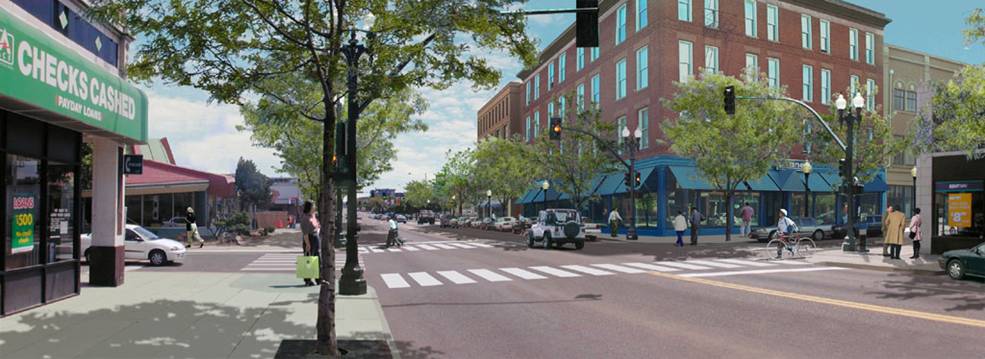 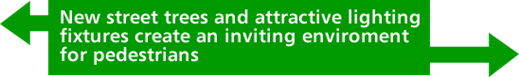 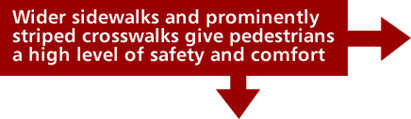 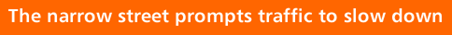 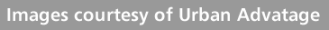 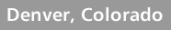 Step 3: Make the Community Vibrant
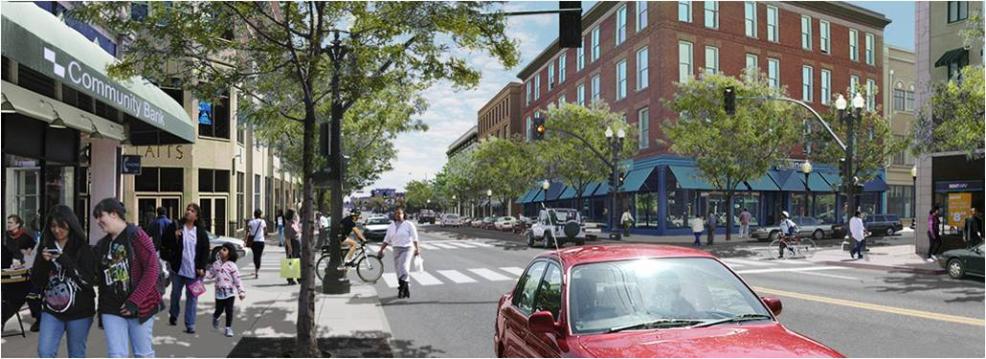 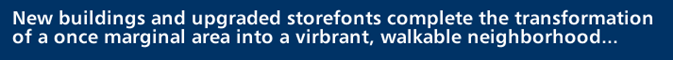 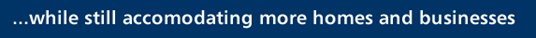 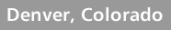 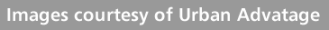 Step 4: Make the Community Affordable
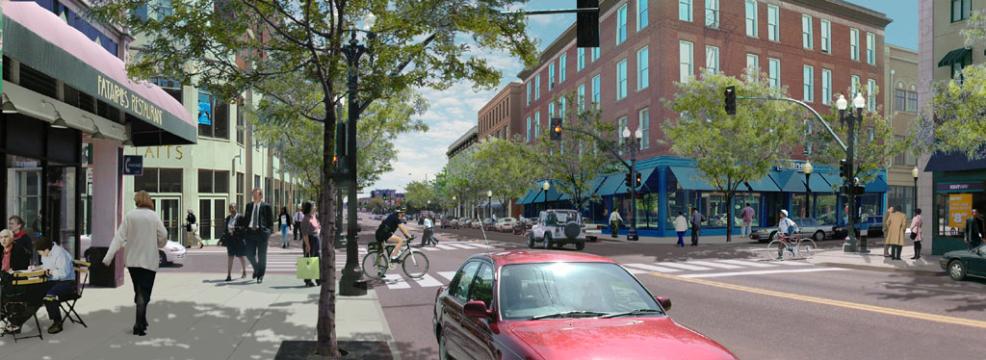 Ensure new and existing development includes housing affordable to our neighbors…
…So these changes benefit our community.
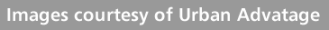 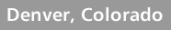 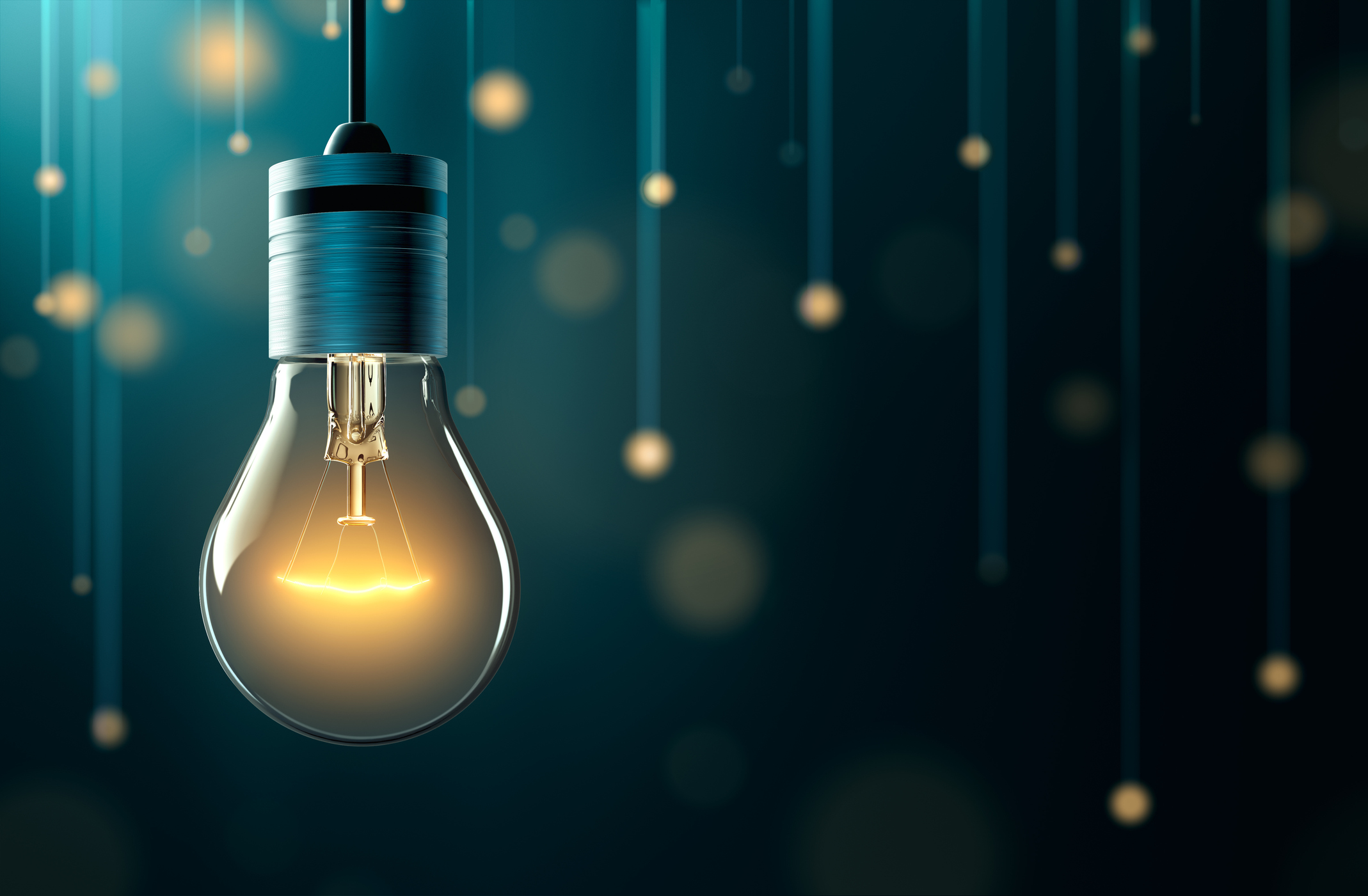 Crazy Idea #2:  
Launch Reconnect 
Mass Campaign 
(rail expansion!)
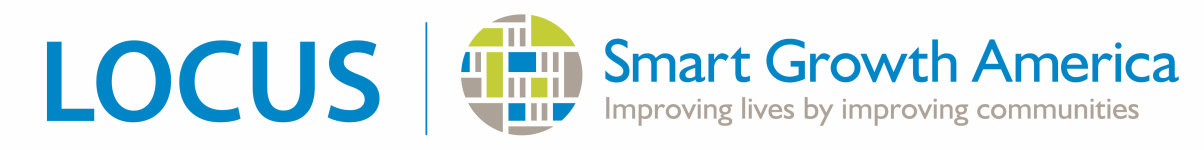 Washington’s support for transit is steady despite Administration’s resistance; make the most of key federal financing programs while they remain
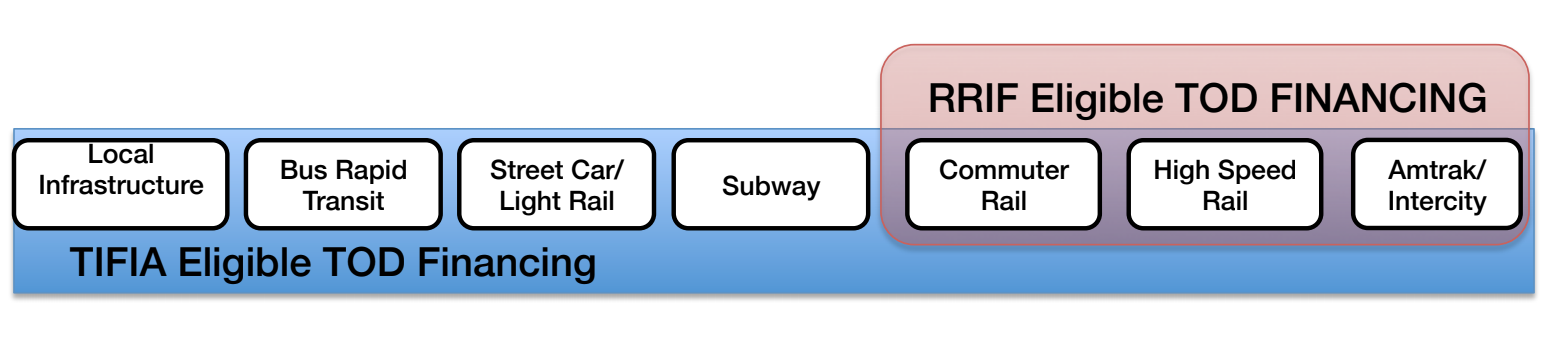 RRIF expires December 2019
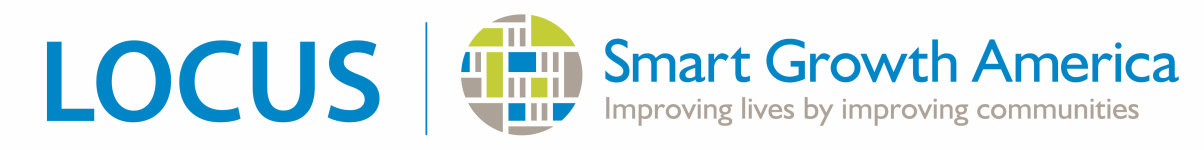 Eligible RRIF TOD Projects (up to 75% of project costs) and Applicants
Eligible applicants: States and local governments, Amtrak, railroads, government-sponsored authorities and corporations, limited option freight shippers, joint ventures 
Eligible TOD Projects: Commercial and residential development, TOD-related infrastructure
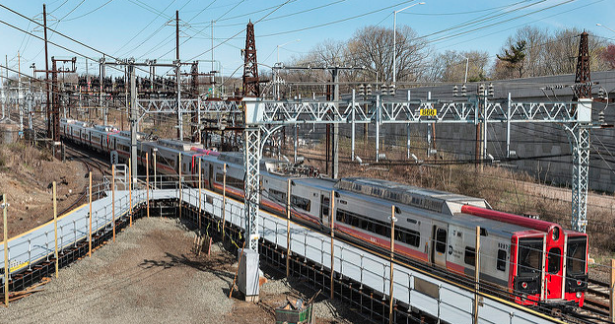 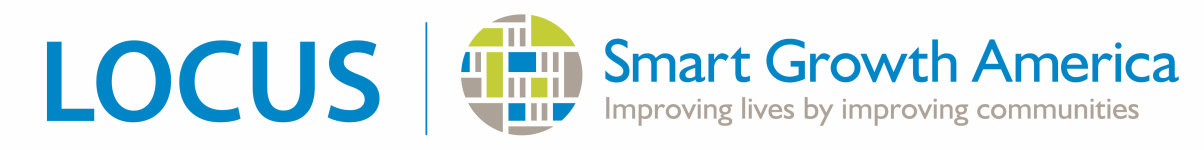 Eligible TIFIA TOD Projects (up to 33% of project costs) and Applicants
Eligible applicants: States and local governments, transit authorities, private firms, public-private partnerships, special authorities
Eligible TOD Projects: Property acquisition, demolition of existing structures, site preparation, utilities, transit station improvements, open space, safety and security improvements, building foundations, walkways, pedestrian and bicycle access, intermodal transfer facility, facilities incorporating community services, construction of space for commercial uses TOD infrastructure
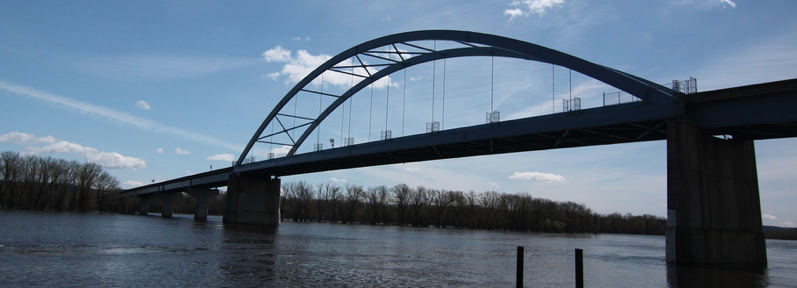 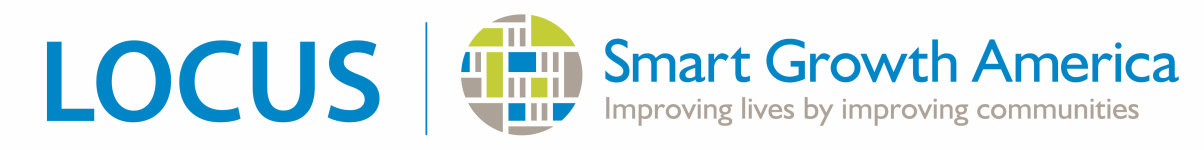 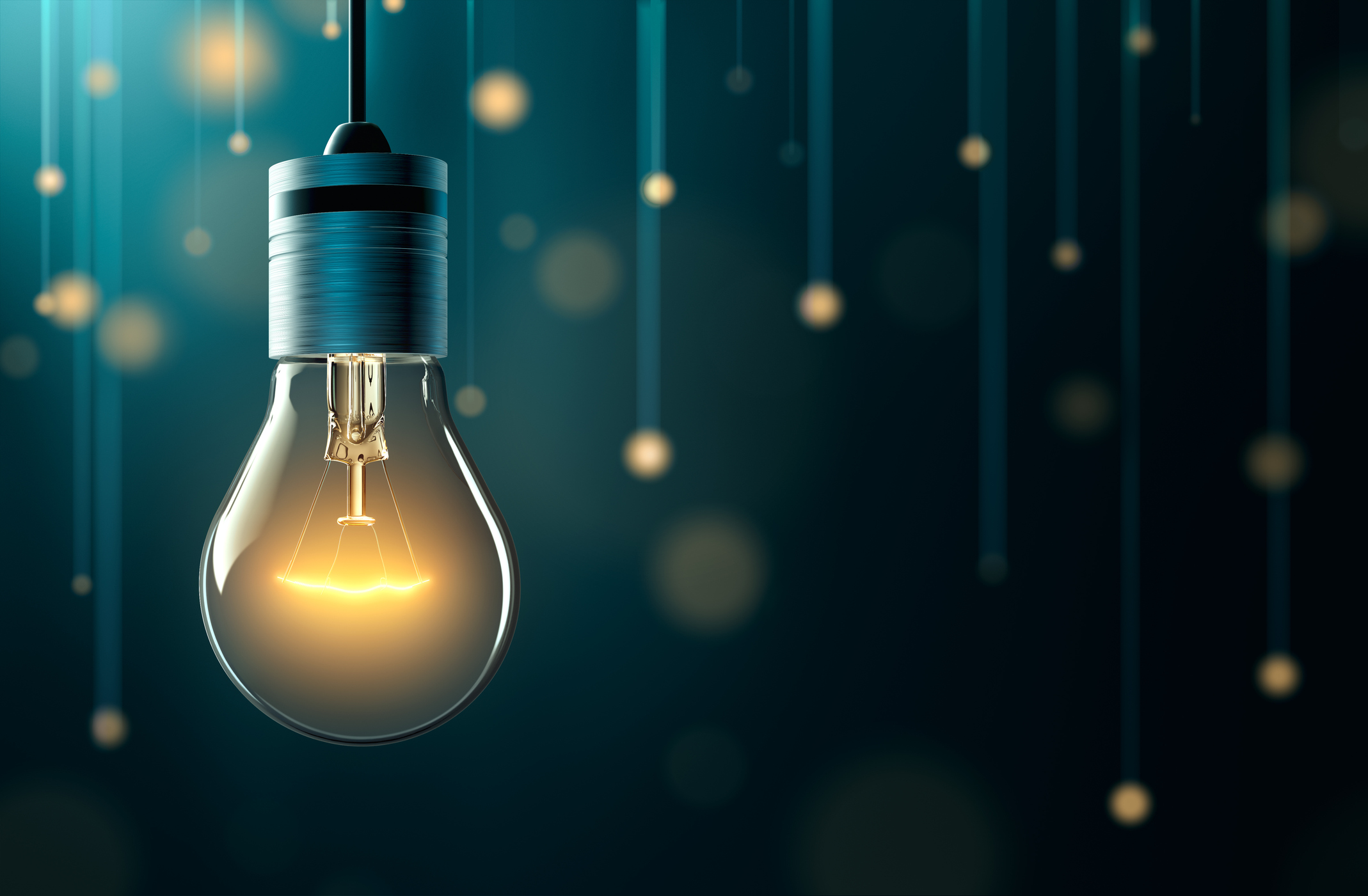 Crazy Idea #3:  Leverage Federal Opportunity Zones to Achieve eTOD
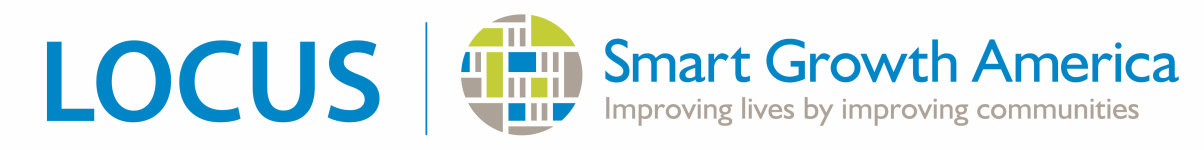 How does the Opportunity Zones tax incentive work?
Uses private investment vehicles to funnel up to $8 trillion in public and privately held capital gains towards economic development activities in our nation’s most distressed census tracts.
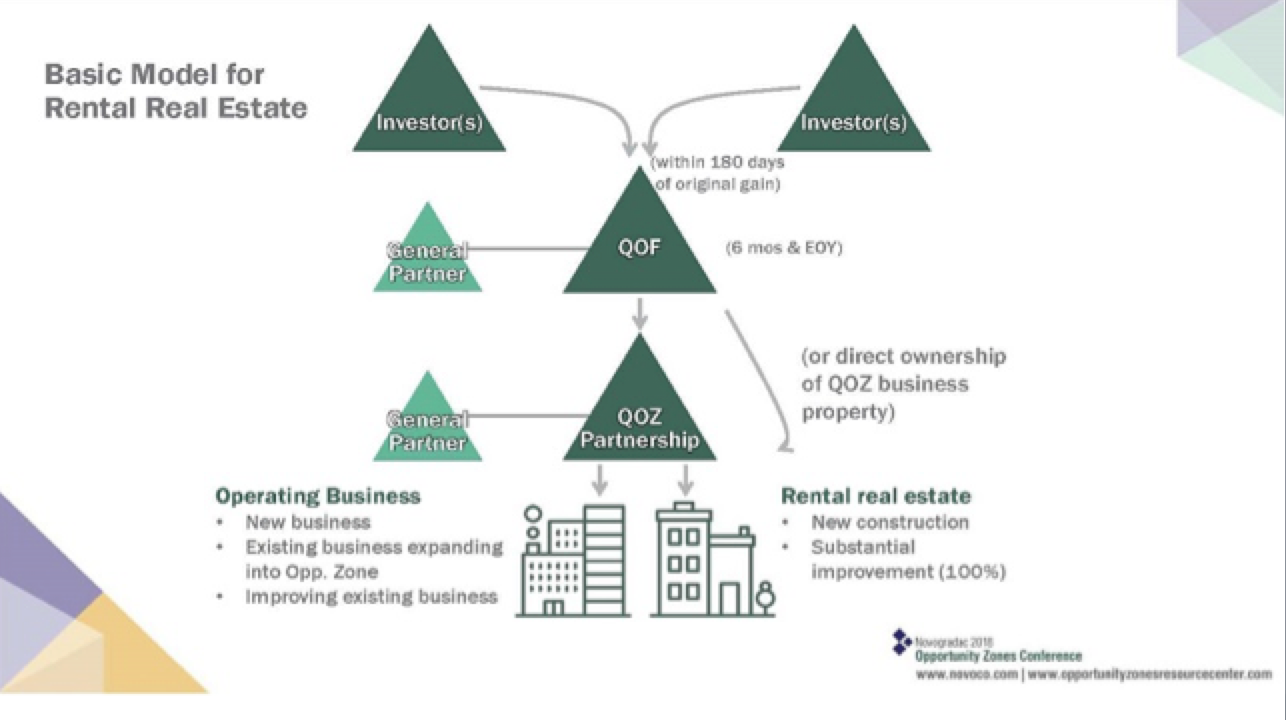 Scalable tax incentives for investing
Incentive #1: Temporary Deferral Capital Gain Taxes until Dec. 2026
Incentive #2: Step-up In Basis: 10% (5 years) or 15% (7 years)

Incentive #3: Permanent Exclusion of New Gains after (10+ years)
Place-based Requirement: 90% of  qualified investments must be  in an Opportunity Zones
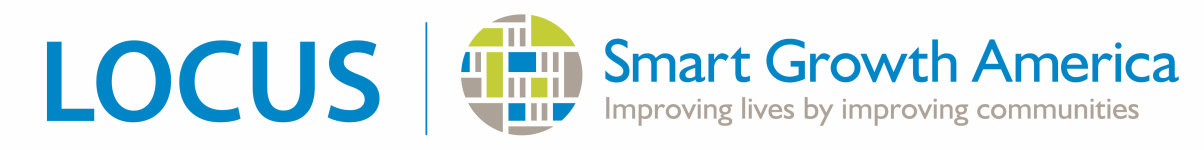 What can Opportunity Funds accomplish?
Create attainable, workforce housing
Prevent local business displacement 

1. Enable redevelopment projects to offer favorable lease agreements for small, local businesses

2. Targets investments to existing small business ready to expand 

3. Support businesses that support local entrepreneurship and startup
Build TOD projects
1. Create a state or local TOD Fund from commingled stakeholder assets
2. Engage various constituencies, including: 
Transit agencies
Private developers
Philanthropies

3.  Commit constituencies to 10-year build-out of transit and other TOD projects
1. A city creates an Opportunity Fund

2. Identifies top corporations in the area interested in developing attainable housing

3. Corporation transfers capital into the city fund

4. Fund buys property in close proximity to corporate site and partners with real estate developers to build attainable housing
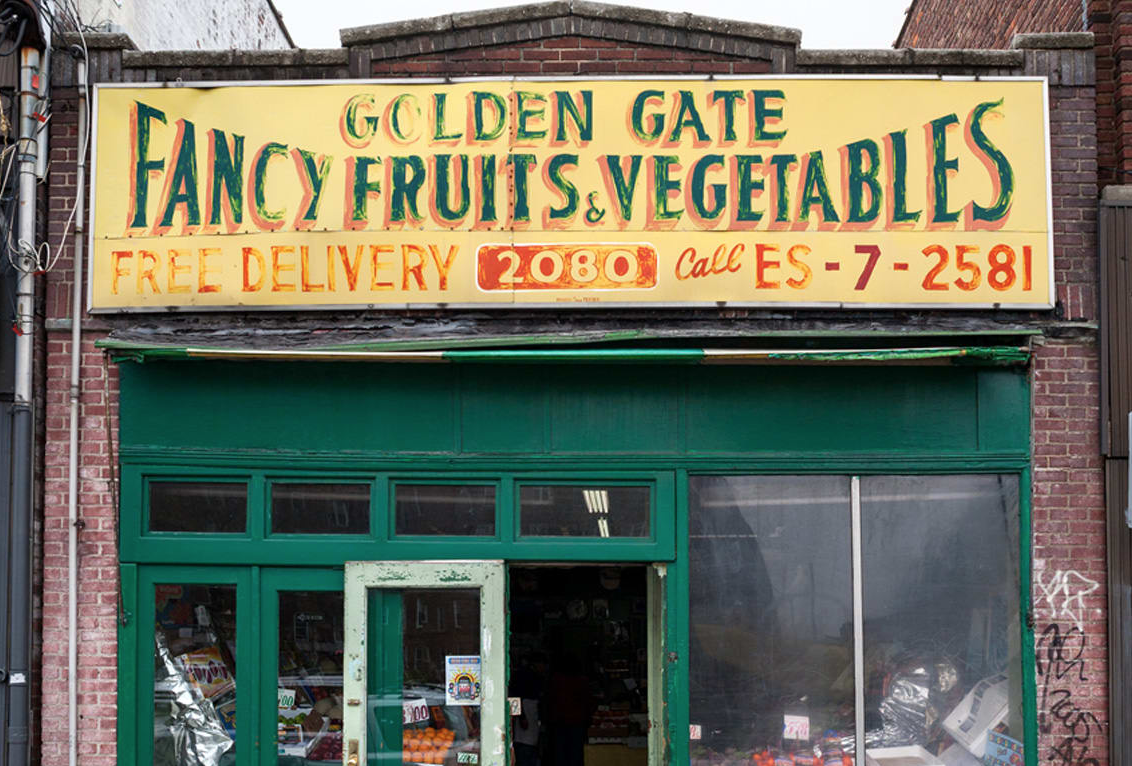 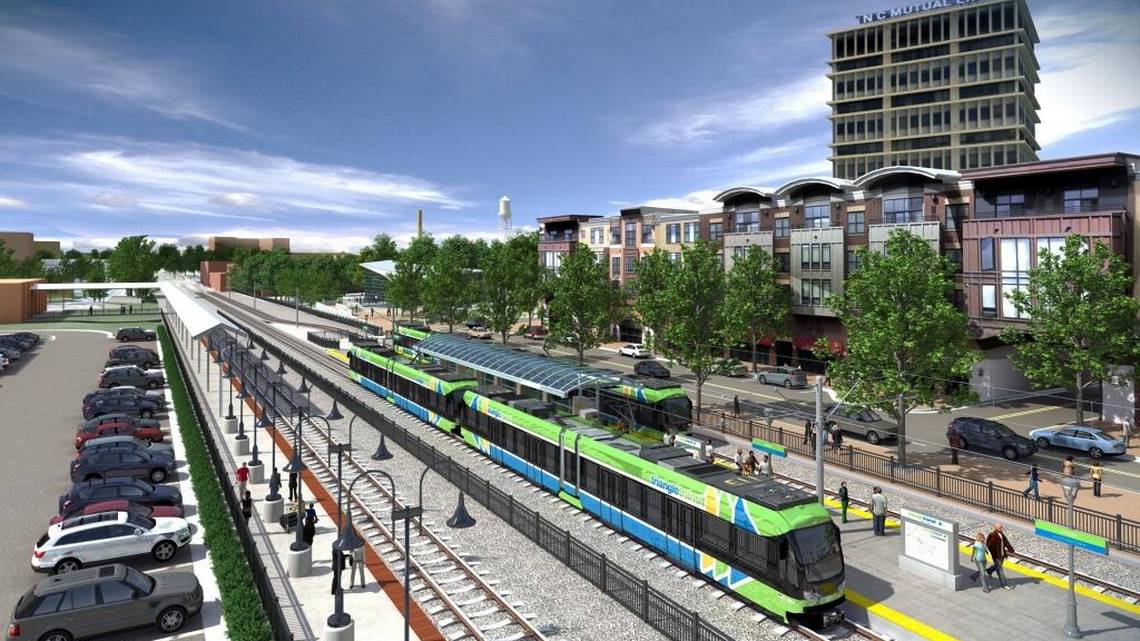 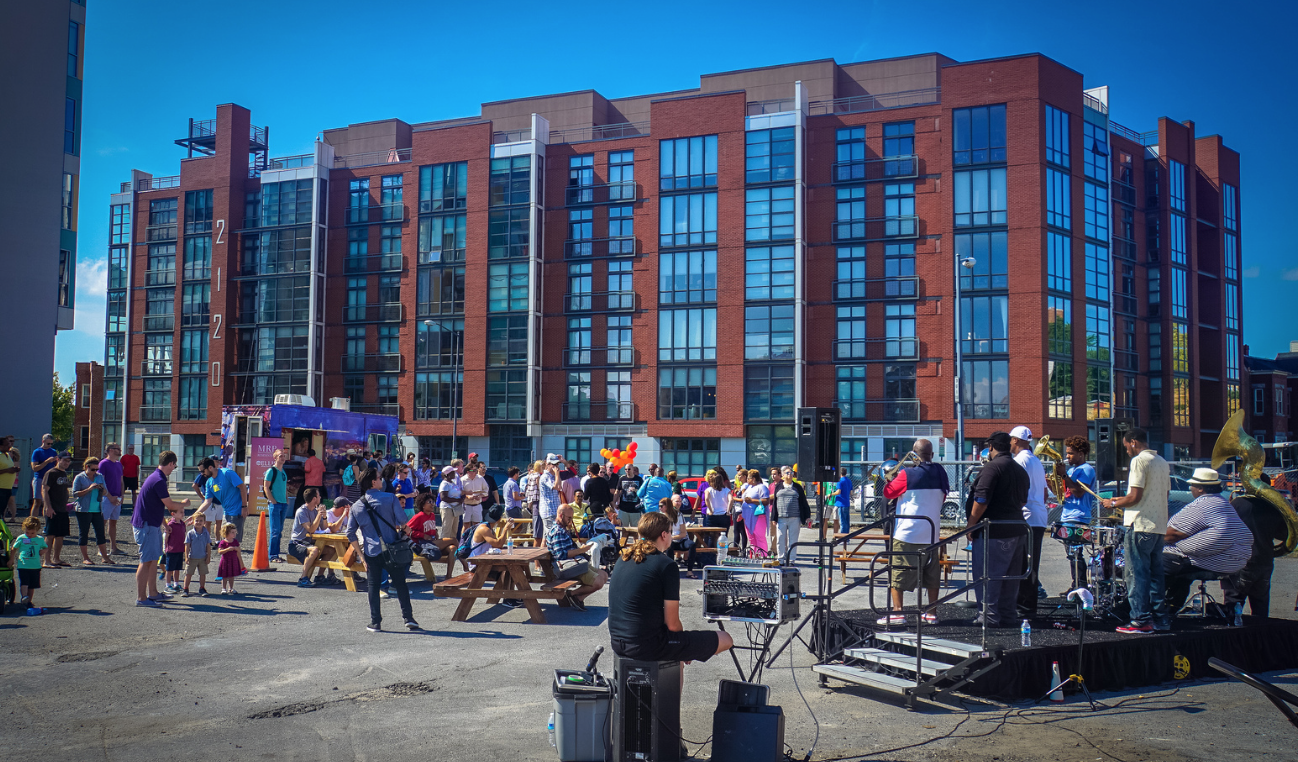 [Speaker Notes: Photos (from left to right): Mixed-use building located at the intersection of DC’s Shaw/U St neighborhoods, contains a grocery store and 106 units of affordable housing / Abandoned storefront in Manhattan / Rendering of downtown Durham light rail station]
Investors would like to invest in Opportunity Zone communities that…
Provide a path of least resistance.

Effectively align state and local development incentives.

Have easily identifiable and underwritten project pipelines.

Are interested in TOD and infill development.

Favor coordination amongst state and local regulating authorities.

Provide opportunities for both project and portfolio development.

Seek to encourage equitable development investment (social impact).
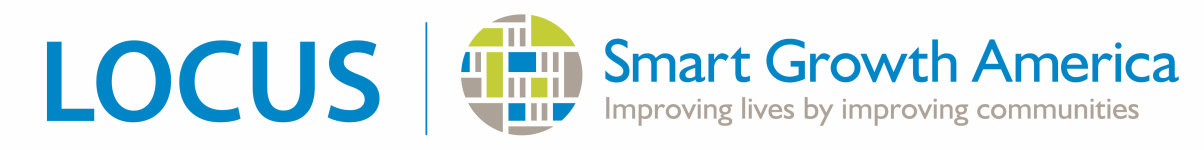 LOCUS National Opportunity Zones Ranking Report
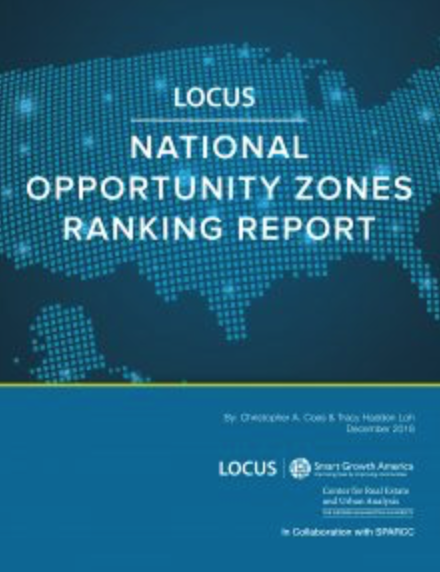 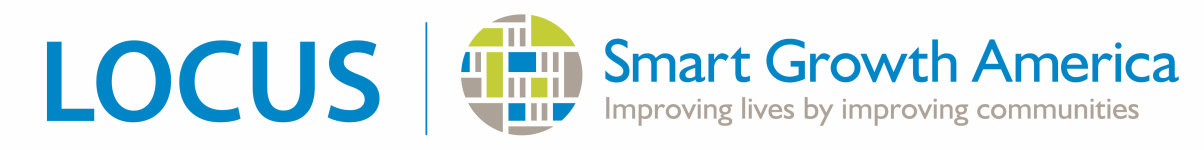 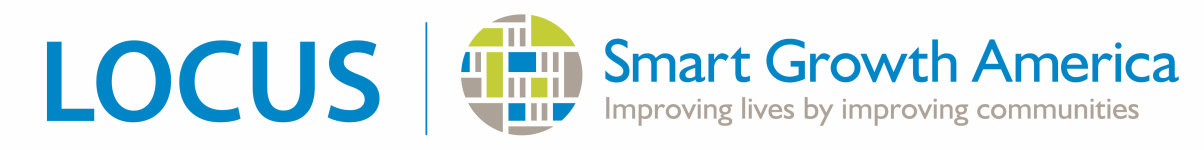 Which MA OZs can become WalkUPs?
REGIONALLY SIGNIFICANT
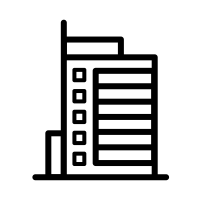 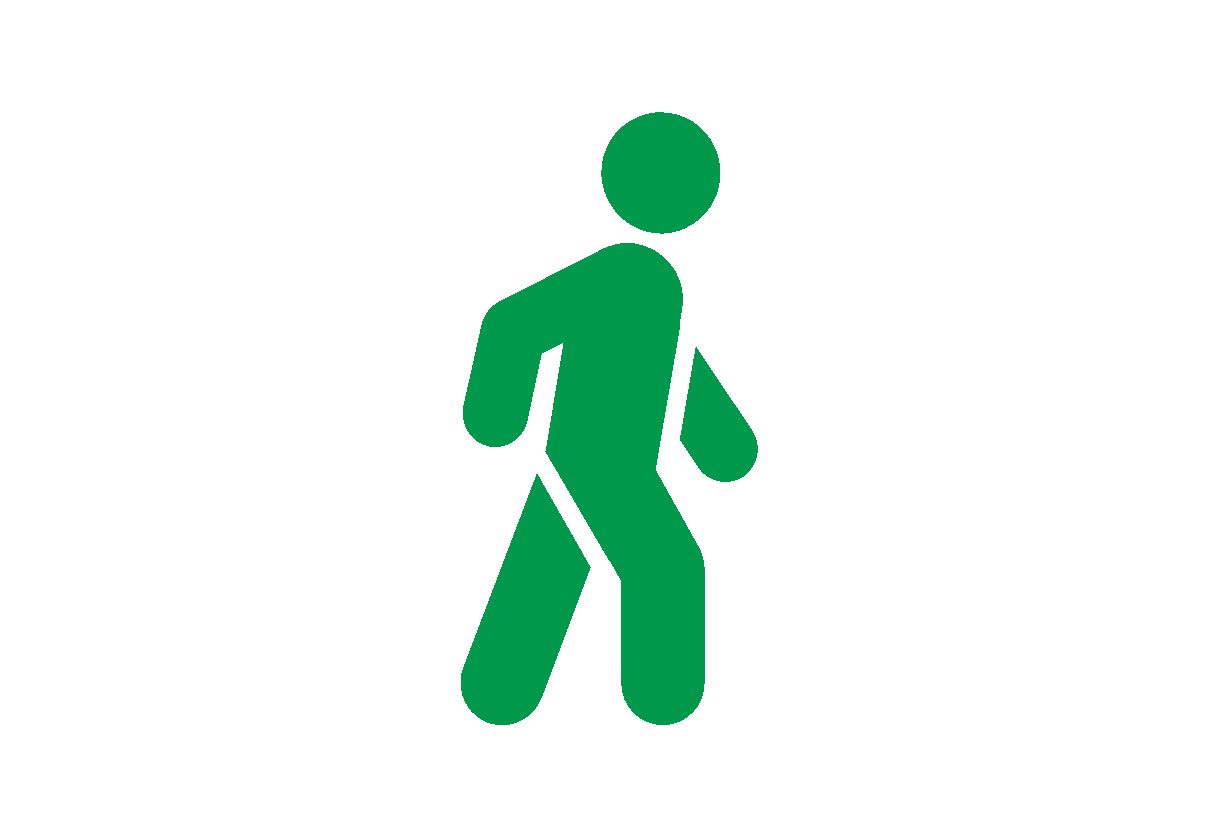 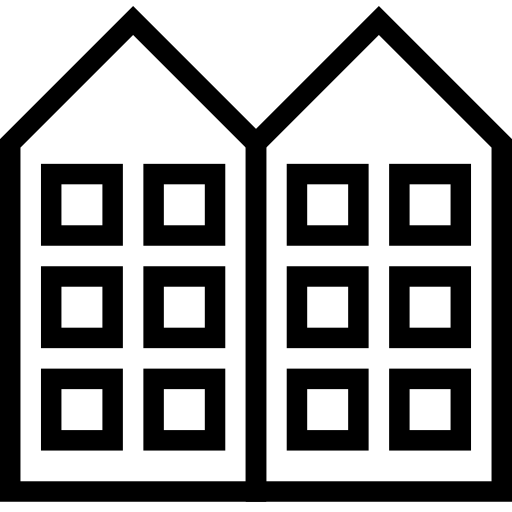 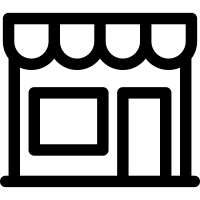 WALKABLE
JOB DENSITY
HOUSING DENSITY
Top 10
Opportunity
Zones in
Massachusetts
Lynn*
Lowell*
Quincy*
Roxbury (Boston)*
Chelsea
Springfield
Charlestown (Boston)*
Malden*
Lynn (again!)*
Gloucester*
*
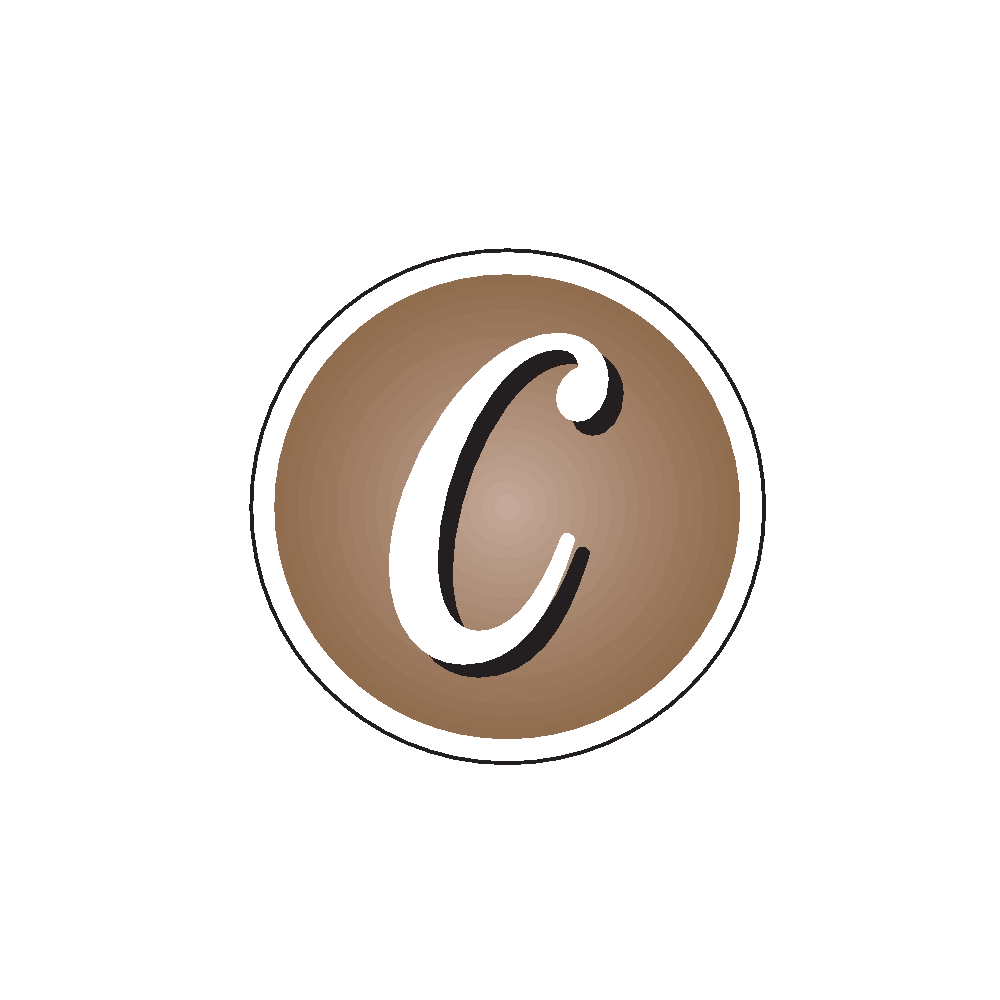 *
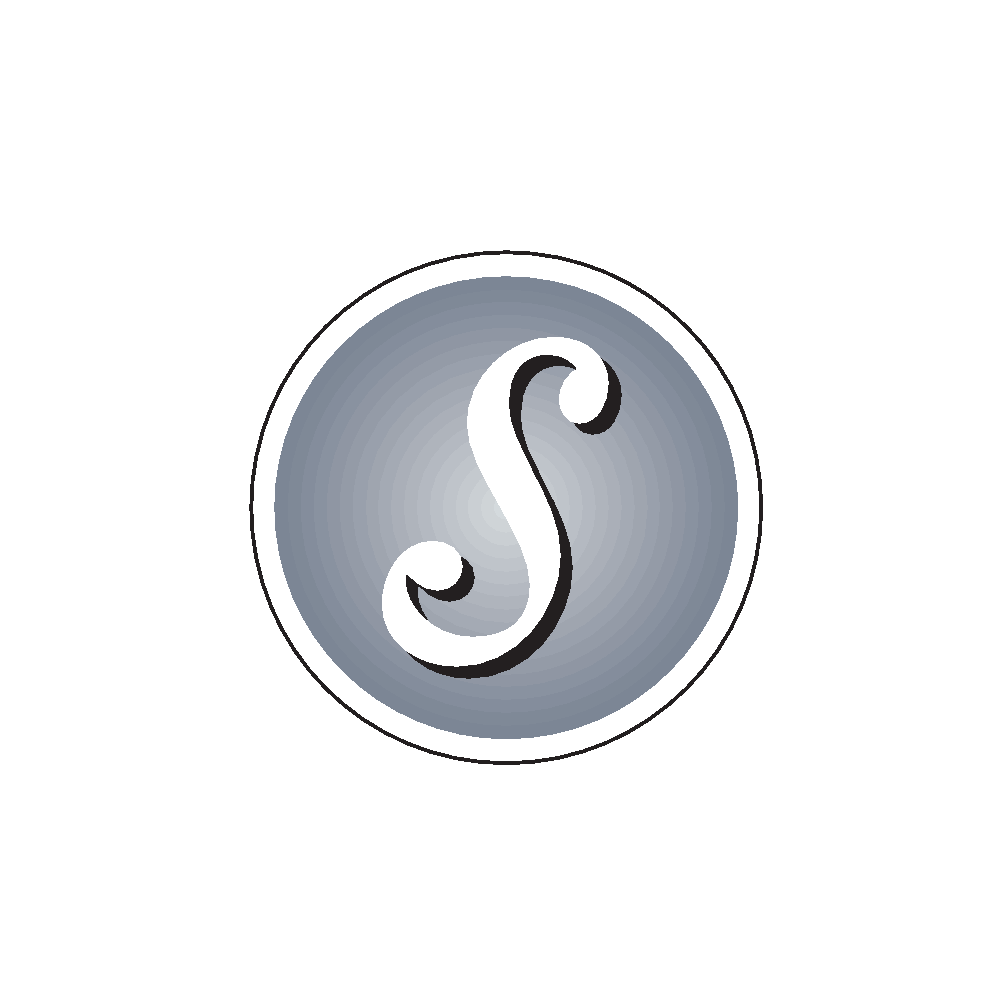 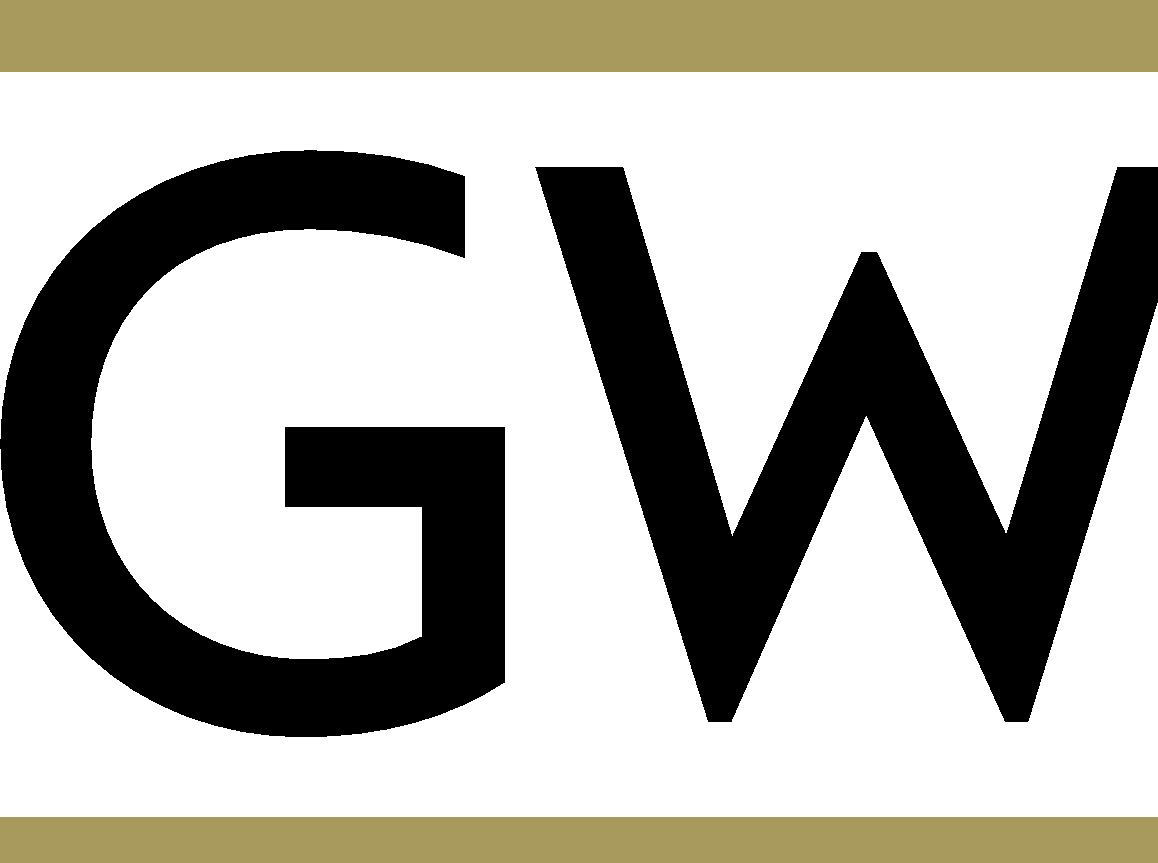 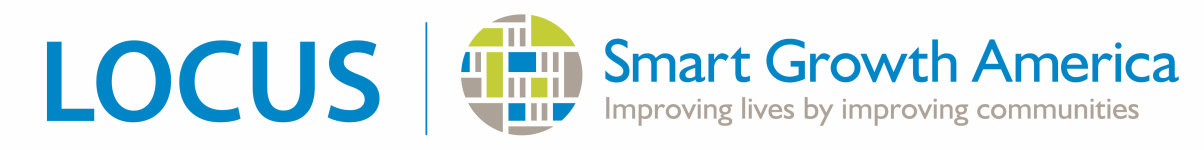 More WalkUPs?
Chelsea (x 2)
Springfield (x3)
Pittsfield
Jamaica Plain (Boston)
UMass-Boston
Edgeworth (Malden)
Downtown Holyoke
Main Middle (Worcester)
Alewife (Cambridge)
Revere Beach
Lower Highlands (Lowell)
South Lawrence
Mount Washington (Haverhill)
Yes, in MA Gateway Cities!
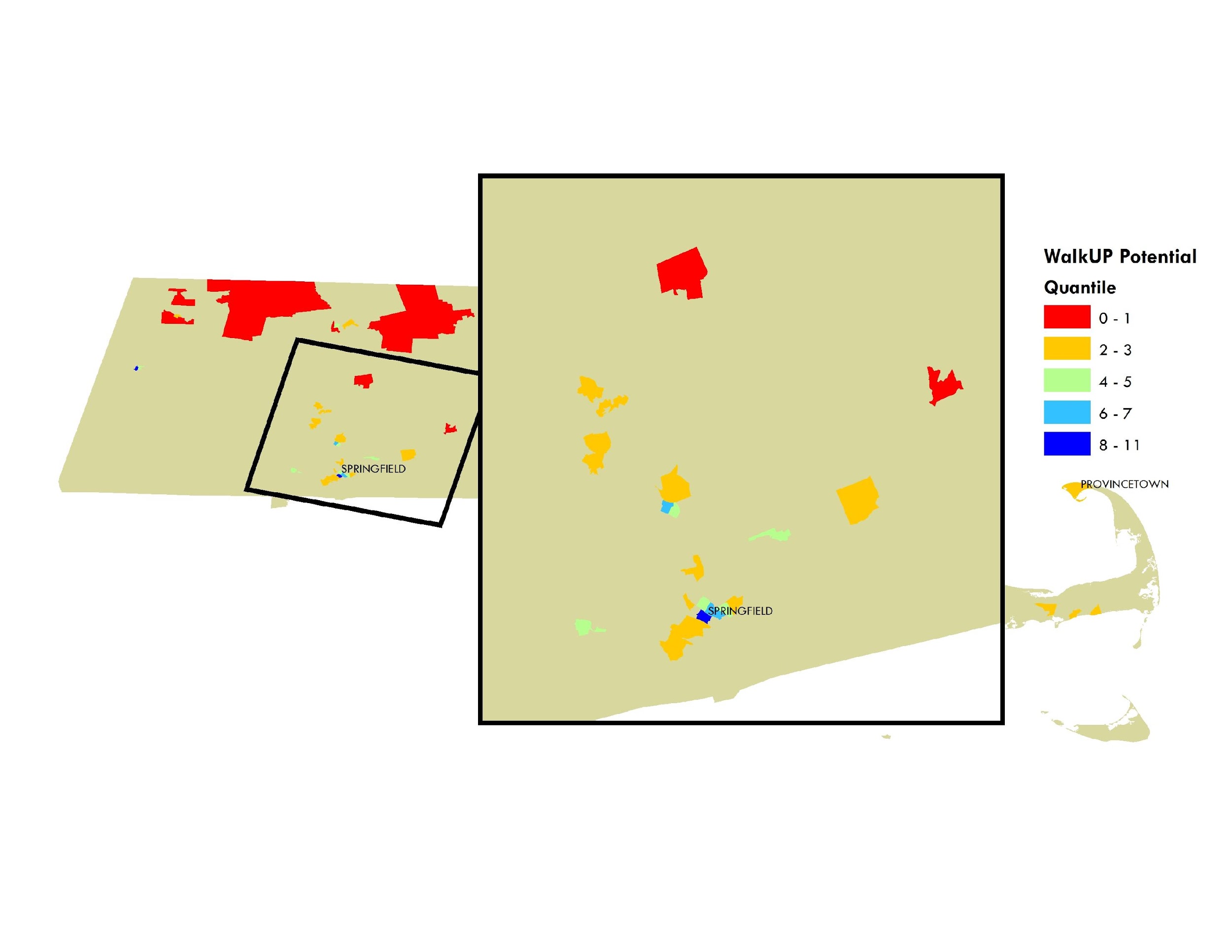 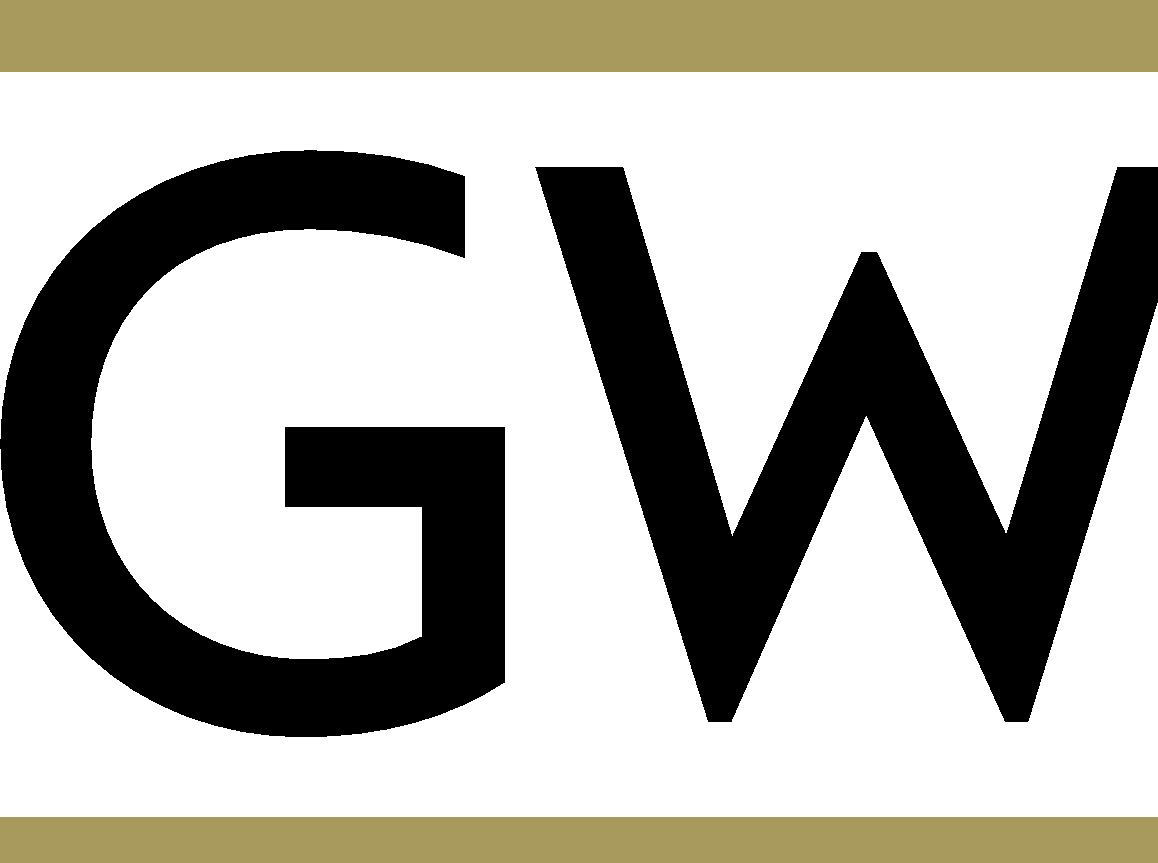 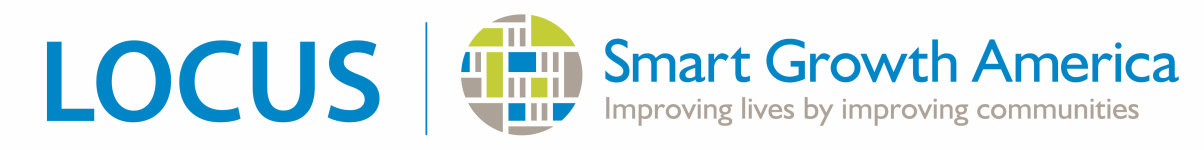 Massachusetts Opportunity Zones Academy
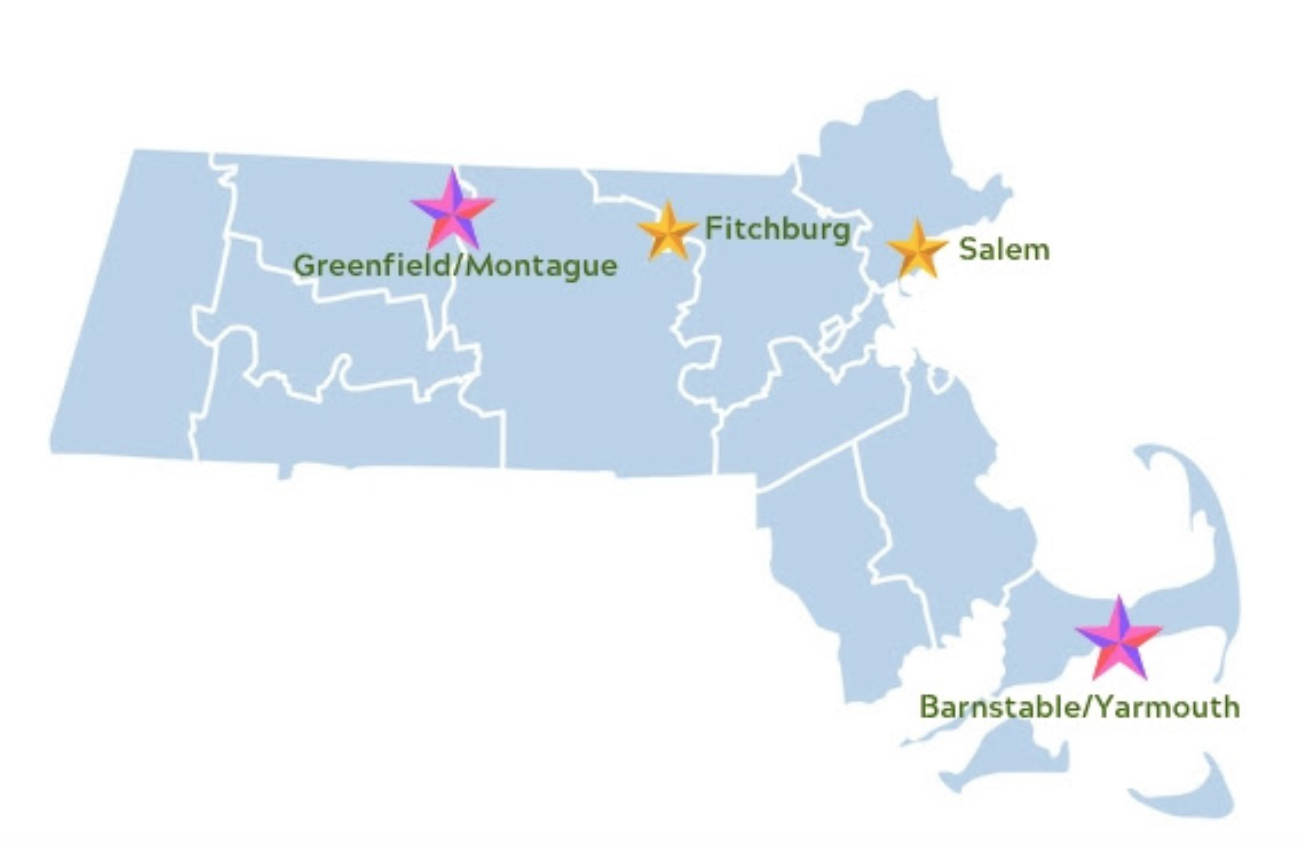 Aims to provide Massachusetts communities with a place-based technical assistance program that prepares them to make the most of the new federal Opportunity Zones tax incentive.
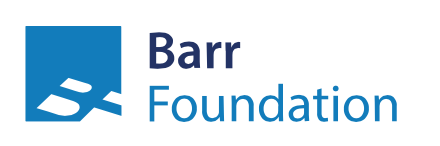 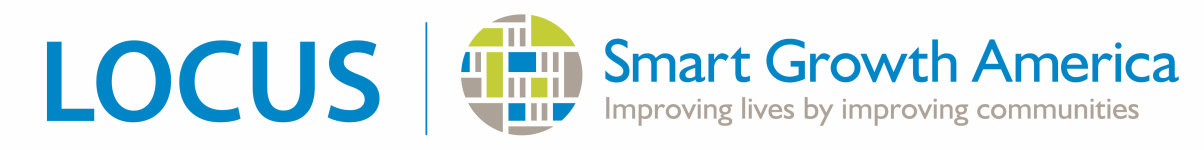 2019 Massachusetts Opportunity Zones Academy:
Lessons from the rest of the cohort municipalities:


Cape Cod (Barnstable/Yarmouth)
Simplify Regulations
Focus on Village Centers
Create Streets for People
Infrastructure unlocks development
Fitchburg 
Use incentives to achieve vision
ID nodes and stitch together
Partner with anchors
Market your opportunities with a prospectus
Greenfield + Montague
Assessed the gap for catalytic project sites in downtown
Harness sense of place to drive economic development
Encourage redevelopment of walkable areas
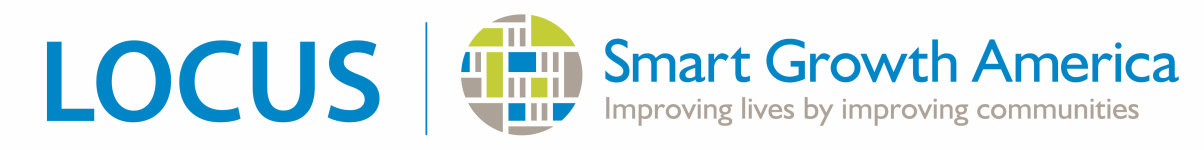 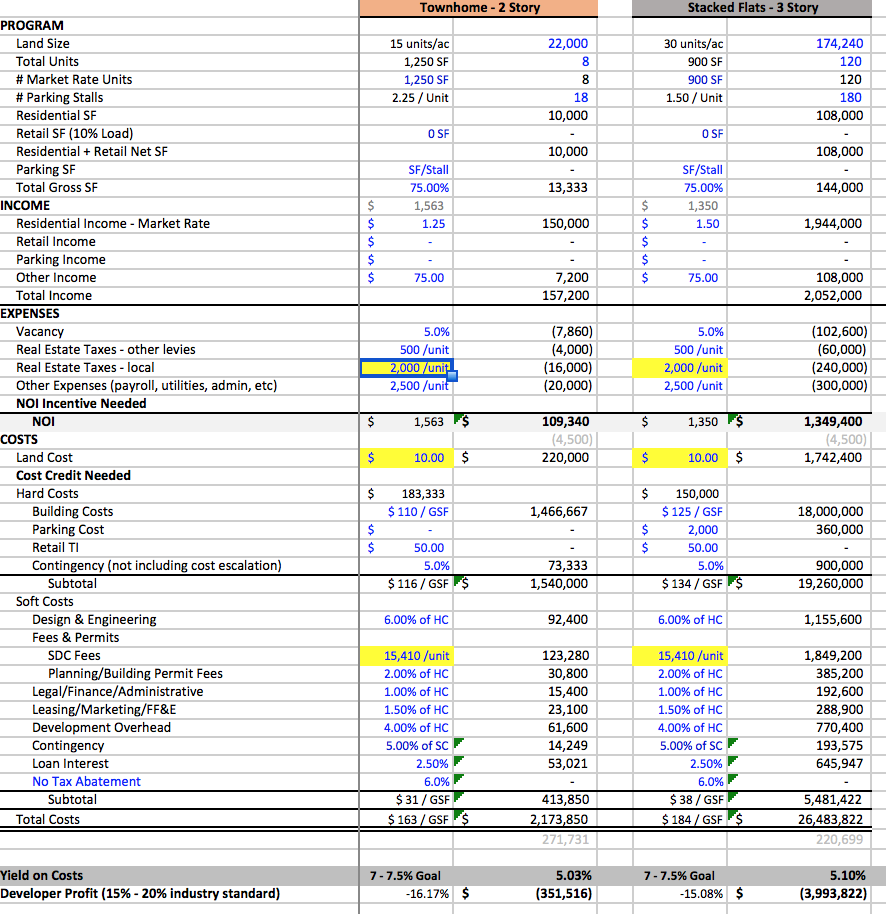 Best OZ Advice: Understand the “Gap”
How much subsidy is it going to take to close a project’s funding gap?
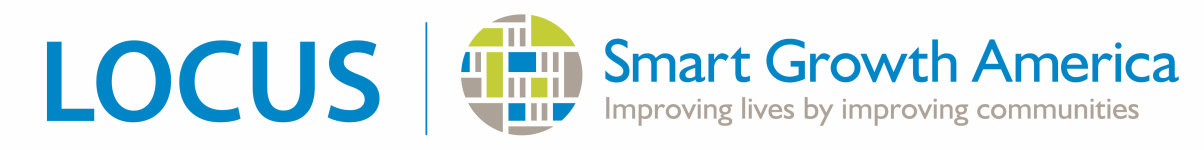 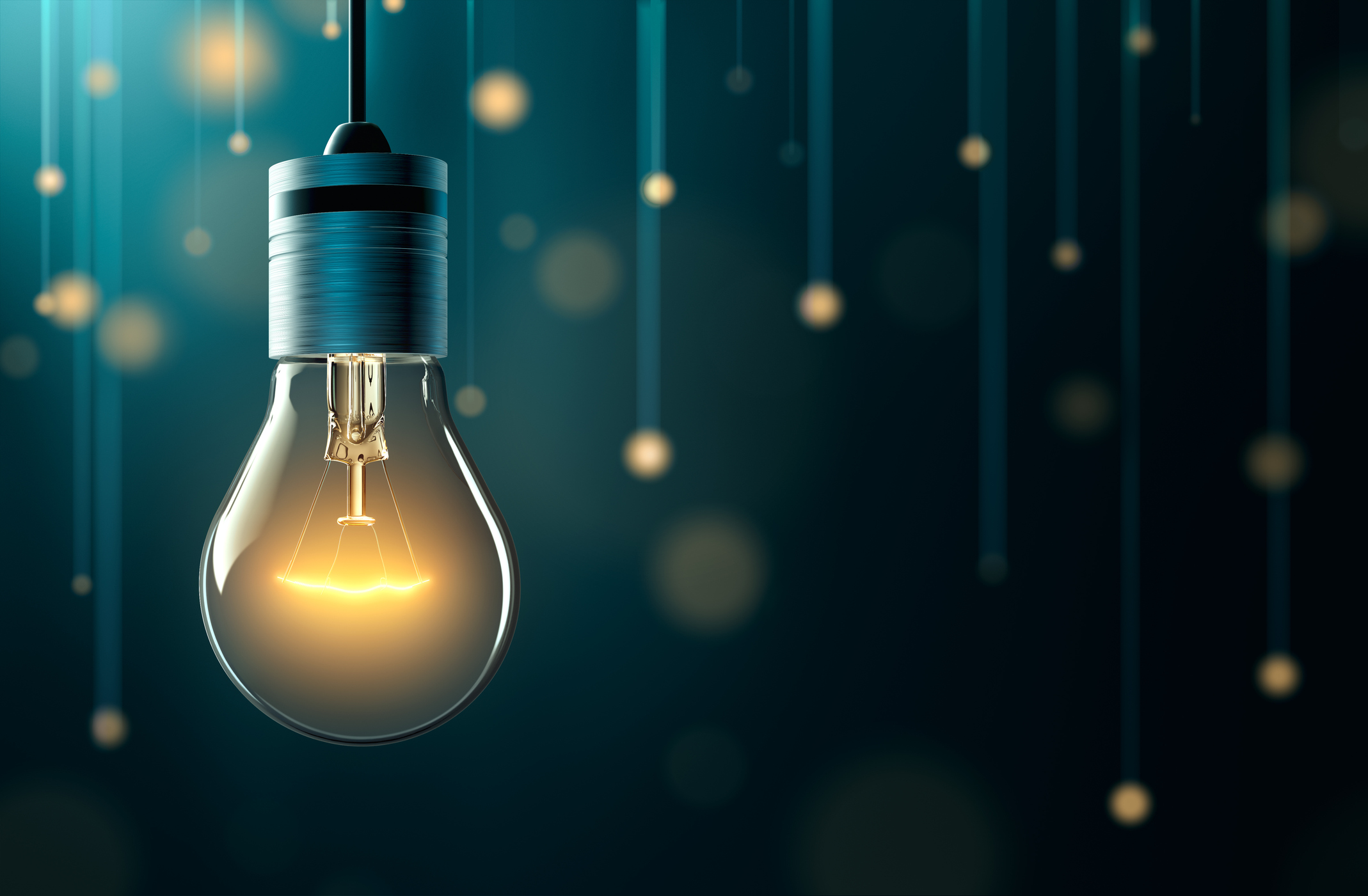 Crazy Idea #4: Create the “first”  MA Gateway Cities 
TOD Fund
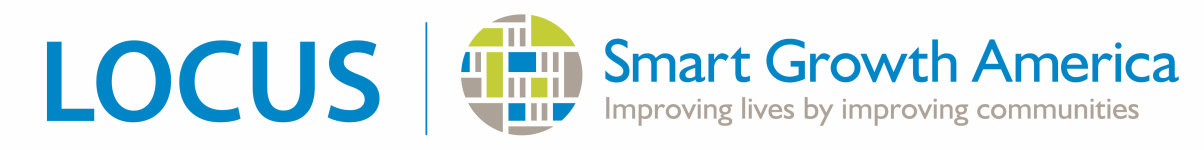 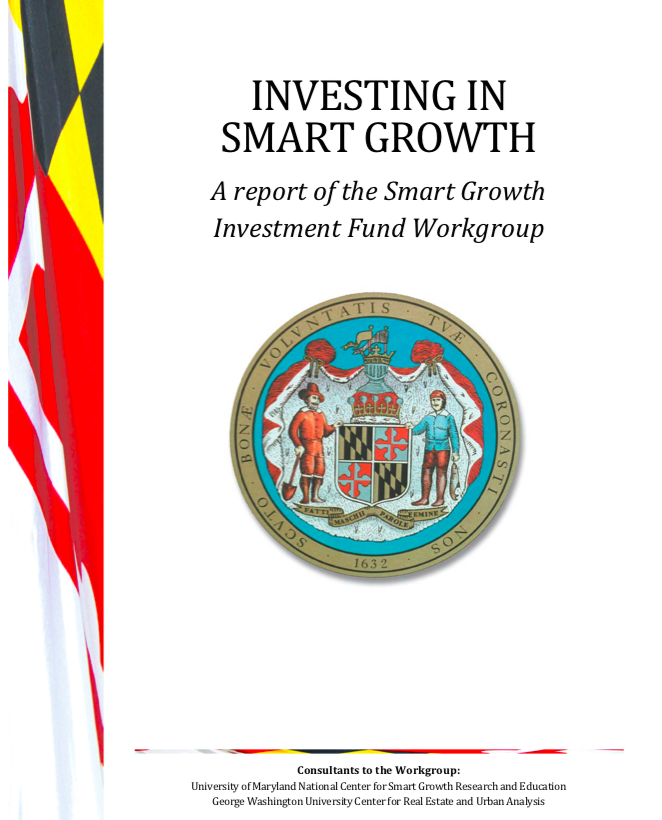 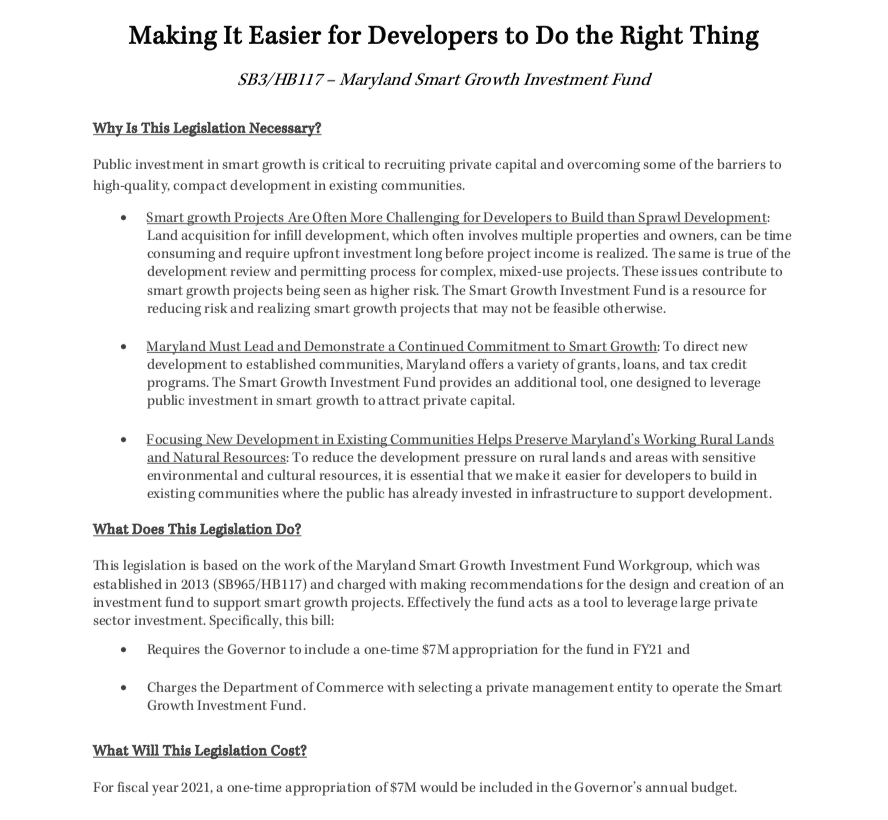 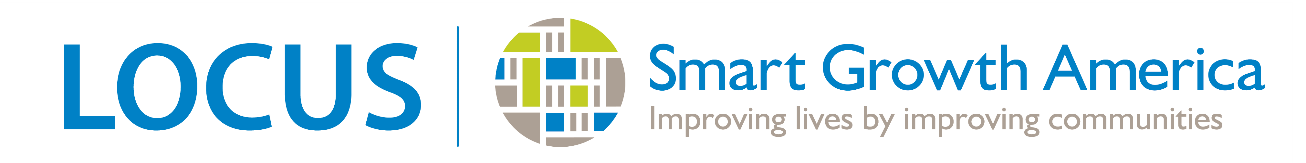 Thank You!
More information, please visit:locusdevelopers.org

Christopher Coes
Vice President, Smart Growth America
Director, LOCUS: Responsible Real Estate Developers and Investors
Email: ccoes@locusdevelopers.org
Twitter: @christophercoes